Sebészeti szakma szépsége és nehézsége, a sebfertőzések megelőzése a városszéli kórházban
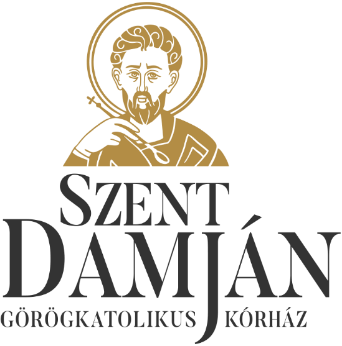 Jakabné Harcsa Erzsébet
ápolási igazgató
Szent Damján Görögkatolikus Kórház – Kisvárda
2023. október 27. - Szatmárnémeti
SZDGK – Ellátási lefedettség
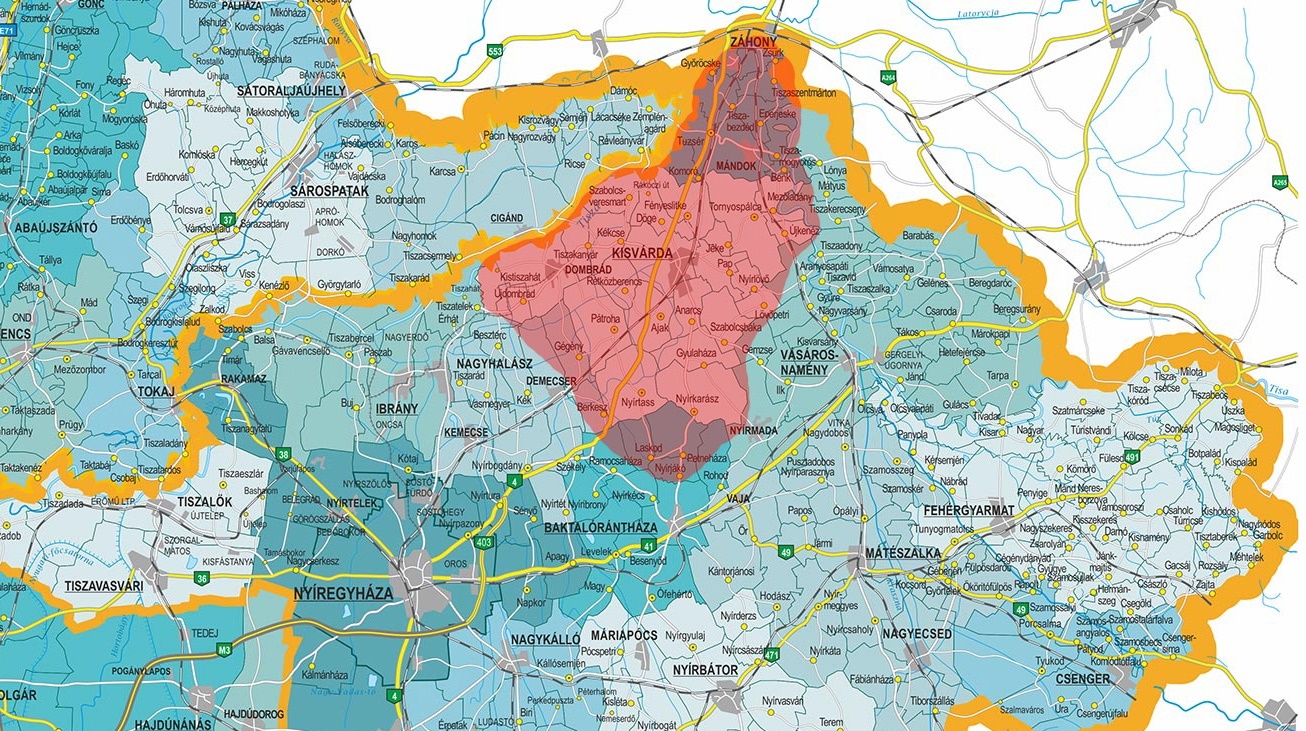 Határokon át
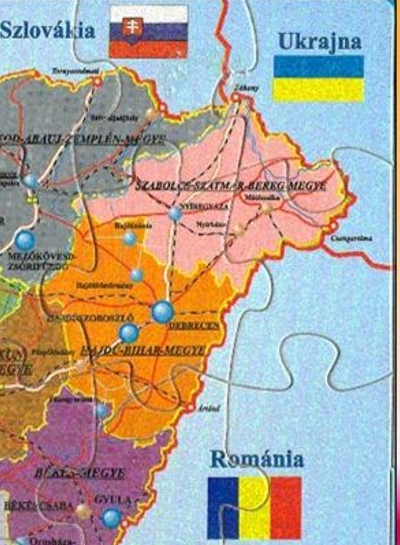 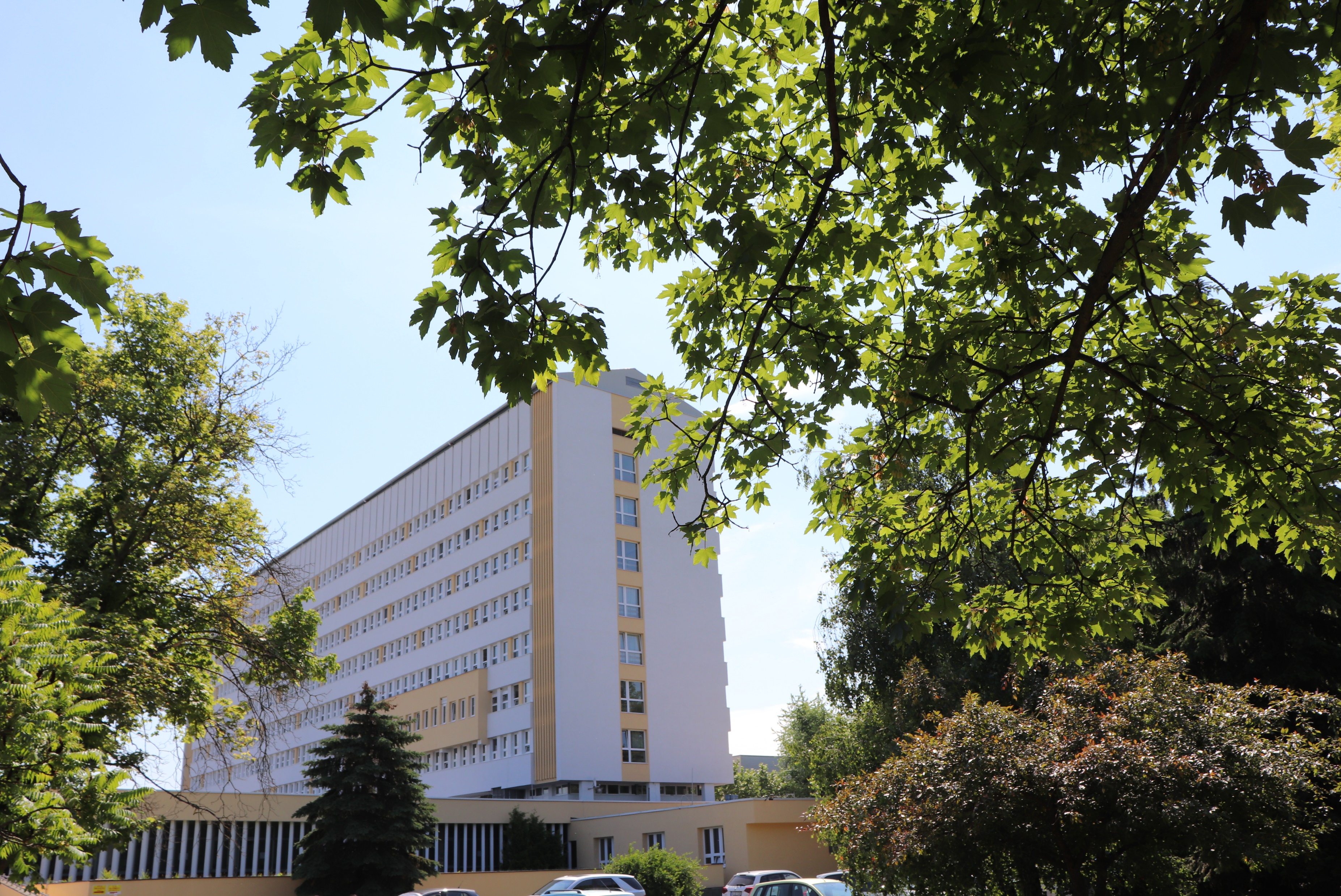 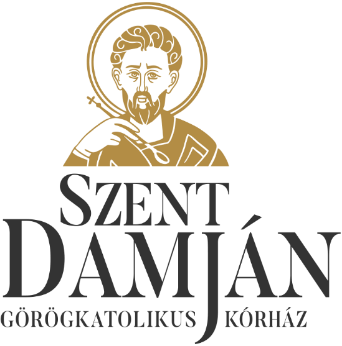 Felső –Szabolcsi Kórház2021. fenntartóváltás:Szent Damján Görögkatolikus Kórház
Nagyságát tekintve  kórházunk  584 (aktív + krónikus együtt) ágyával a magasabb ágyszámú VÁROSI kórházak kategóriájába tartozik 
A fenntartóváltás nem befolyásolta a szakmai munkát, célkitűzéseink között továbbra is első helyen a minőségi betegellátás  szerepel!
Mint ápolási igazgató, több előadásomban hangsúlyoztam már eddig is az ÁPOLÁS+HIGIÉNE+ MINŐSÉGFEJLESZTÉS elválaszthatatlan a beteg ellátásunk szemléletében. 
Sajátosságunk, hogy  közel az ukrán, román és szlovák  határhoz, mint az az elején bemutatott térképen is látszik, éppen ezért vehettünk részt ebben a pályázati kiírásban.
CÉL: a fertőzések behurcolásának megakadályozása, továbbterjedése, a betegek megfelelő ellátása.
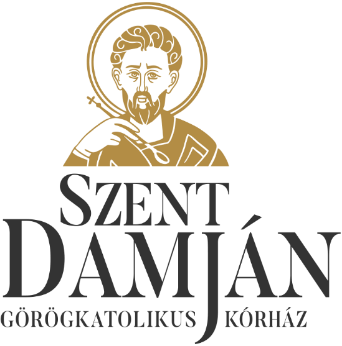 A CÉL : TÁVOLTARTANI A KÓROKOZÓKAT
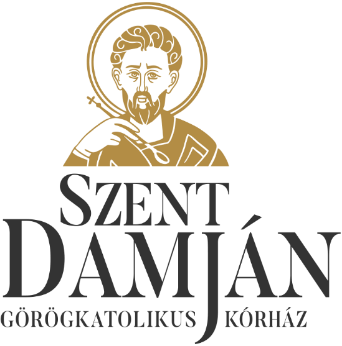 ÁPOLÁS+HIGIÉNIA+MINŐSÉGFEJLESZTÉS
ÁPOLÁS
MINŐSÉG-FEJLESZTÉS
HIGIÉNIA
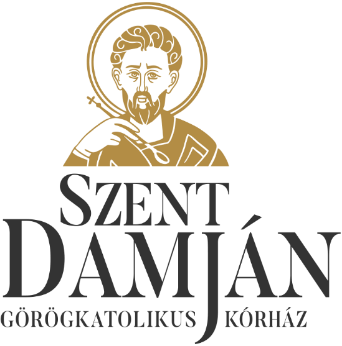 Kiindulási helyzetünk alapja
Nagy hangsúlyt kapnak a kórházi fertőzések a növekvő esetszámuk miatt kórházunkban is 
Mindezek költségekkel járnak
Több ápolási munkát igényelnek
Több izolált kórteremre van szükség
Fokozottabb ellenőrzésre van szükség részben a takarítás megfelelősége, részben az ápolás minősége szempontjából
Figyelni kell az antibiotikum felhasználást
Stb…
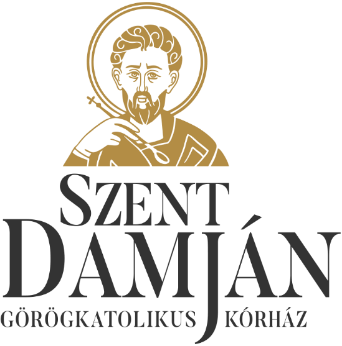 SZDGK - MRK fertőzések előfordulási gyakorisága 2018-2022.
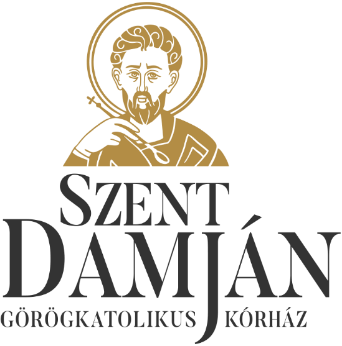 Küzdelem éjjel és nappal………
A fertőzések megelőzése az elsődleges cél, ha mégis kialakult (behurcolt) akkor a tovább terjedését kell megakadályozni!
Ezért több módszert kell alkalmazni, melynek összefogása kórházi szinten a Higiénés csoportunk feladata 
Rendszeres ellenőrzések, mintavételezések, oktatások, eszközök beszerzése az ő javaslatuk alapján történik. 
A felület fertőtlenítés, a takarítás fontossága,  a kézhigiéne hangsúlyozása  , a műtői munka és a sebfertőzések fokozottabb követése , NAGY KIHÍVÁS AZ ELLENŐRZÉSEK SORÁN!
Emberi tulajdonság, hogy nem szeretik, ha ellenőrzik a munkáját!  
A folyamatot megszakította a világjárvány, mintegy megerősítésként, hogy a kórokozók elleni küzdelmet folytatni kell……
MÓDSZERTANI LEVELEK A 4 KIEMELT TÉMÁBAN  2019-BEN
Gépi lélegeztetett betegek pneumóniája
Húgyuti fertőzések megelőzése 
Véráramfertőzések megelőzése
Sebfertőzések megelőzése
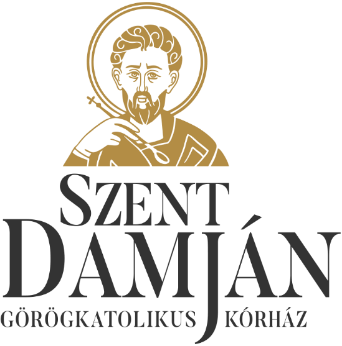 Műtéti sebfertőzések jelentősége
A műtéti sebfertőzés a második leggyakoribb fertőzés típus, 22 %-a az összes kórházi fertőzésnek. 
NNSR - OSZIR rendszere 2016-ban 20 műtéti kategóriát regisztrált, a jelentett műtétek 3,3 %-a volt pozitív
Leggyakoribb kórokozók Enterococcus spp.(21,7 %), Escherichia coli (19,5 %)
Megelőzés lehetősége
(Dr. Rauth Erika – Műtéti sebfertőzés megelőzése Módszertani levél)
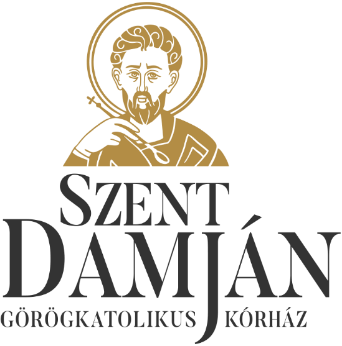 Módszertani levél ajánlásai
Célkitűzéseket fogalmaz meg a sebfertőzések megelőzésére a pre-, intra- és posztoperatív időszakok vonatkozásában 
Műtéti sebfertőzés kockázati tényezői
Problémaazonosítás ( műtéti sebfertőzés surveillance)
Optimális műtéti környezet
Preoperatív szakasz
Operatív szakasz
Posztoperatív sebkezelés
Ellátási csomag az osztályon és a műtőben 
Ellátási csomag auditlap
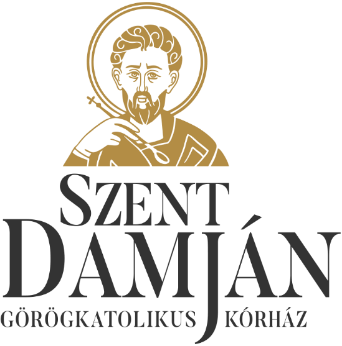 Javaslatok az ajánlások intézményi bevezetésére
Intézményvezetés támogató magatartása
Tárgyi feltételek biztosítása
Orvosok, ápolók személyes elköteleződése
Jó gyakorlatok alkalmazásában példamutató szakemberek
A betegbiztonság kultúrájának erősítése a közvetlen betegellátásban résztvevők  körében
Intézményi Infekciókontroll és Antibiotikum Bizottság – célok megfogalmazása
gyakorlati megvalósítás lépései,
monitoring, ellenőrzés, visszacsatolás.
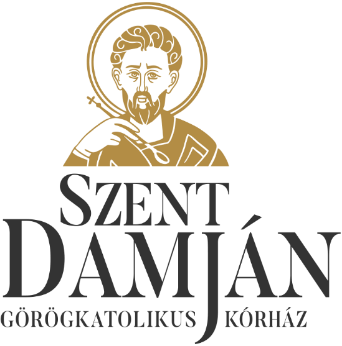 STERILIZÁLÁS:
 ALFA ÉS OMEGA 
A SEBÉSZETI ELLÁTÁS SORÁN
Mechanikus tisztítás, áztatás
Autokláv
Mosogatógépi tisztítás
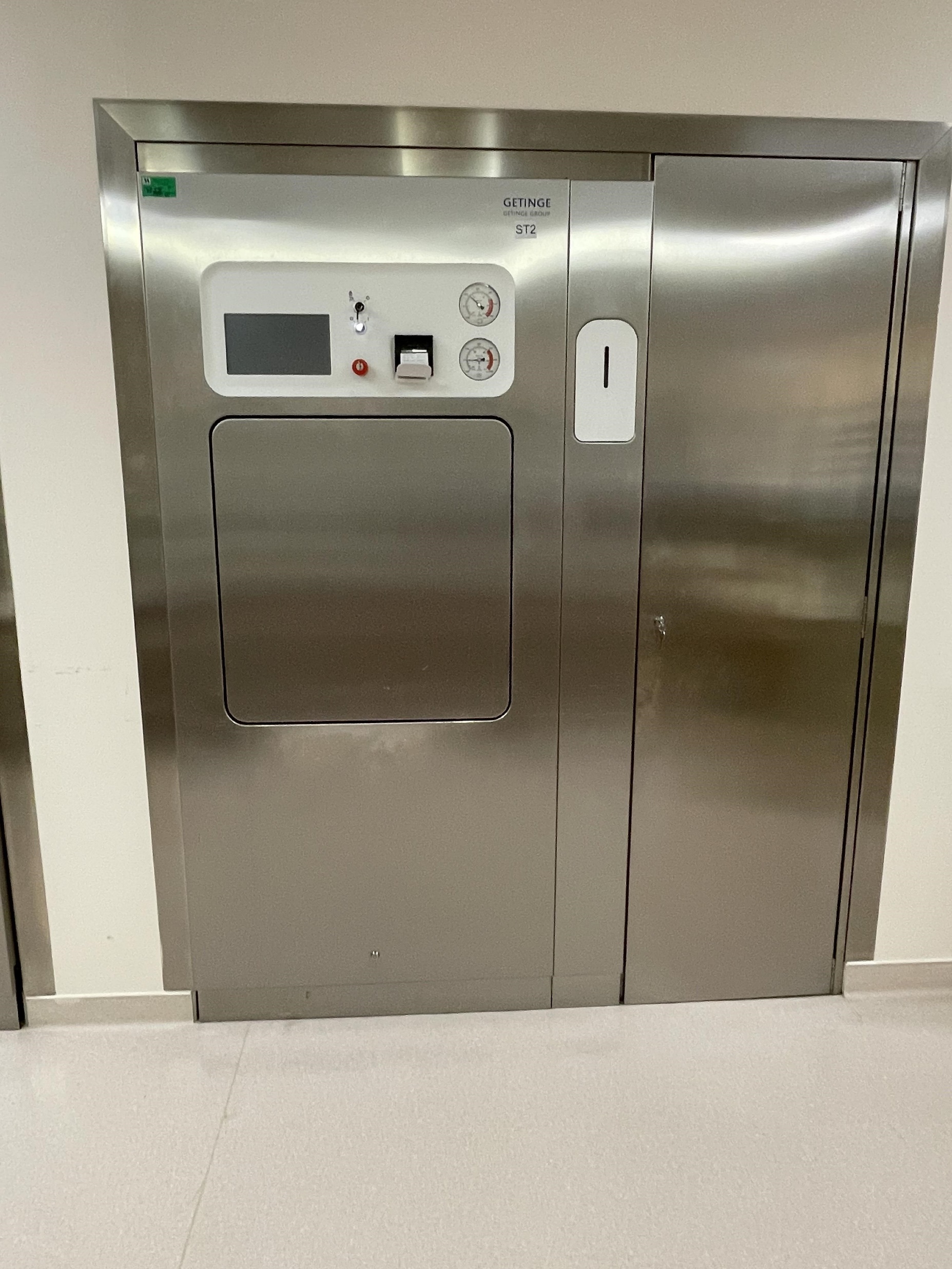 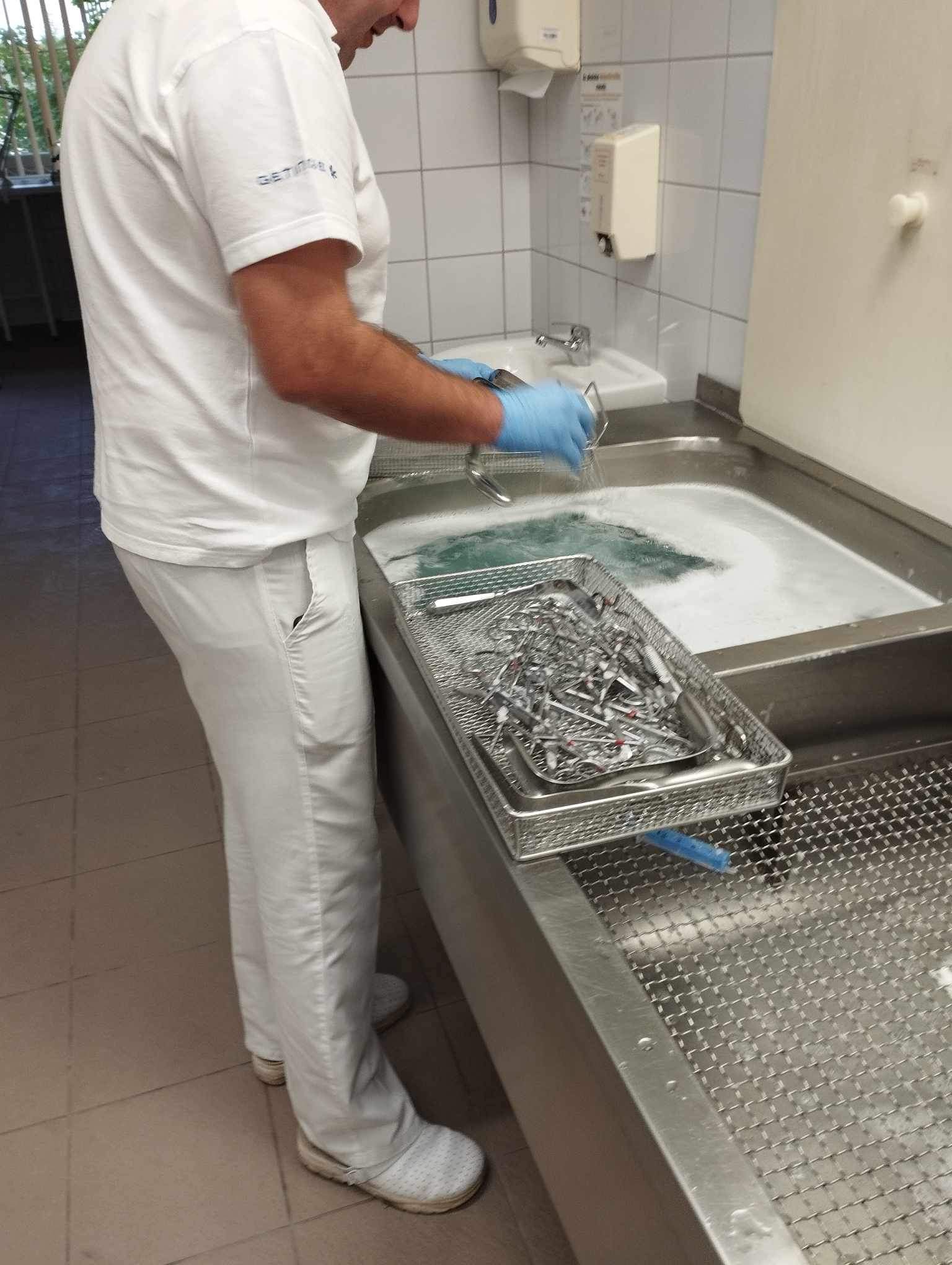 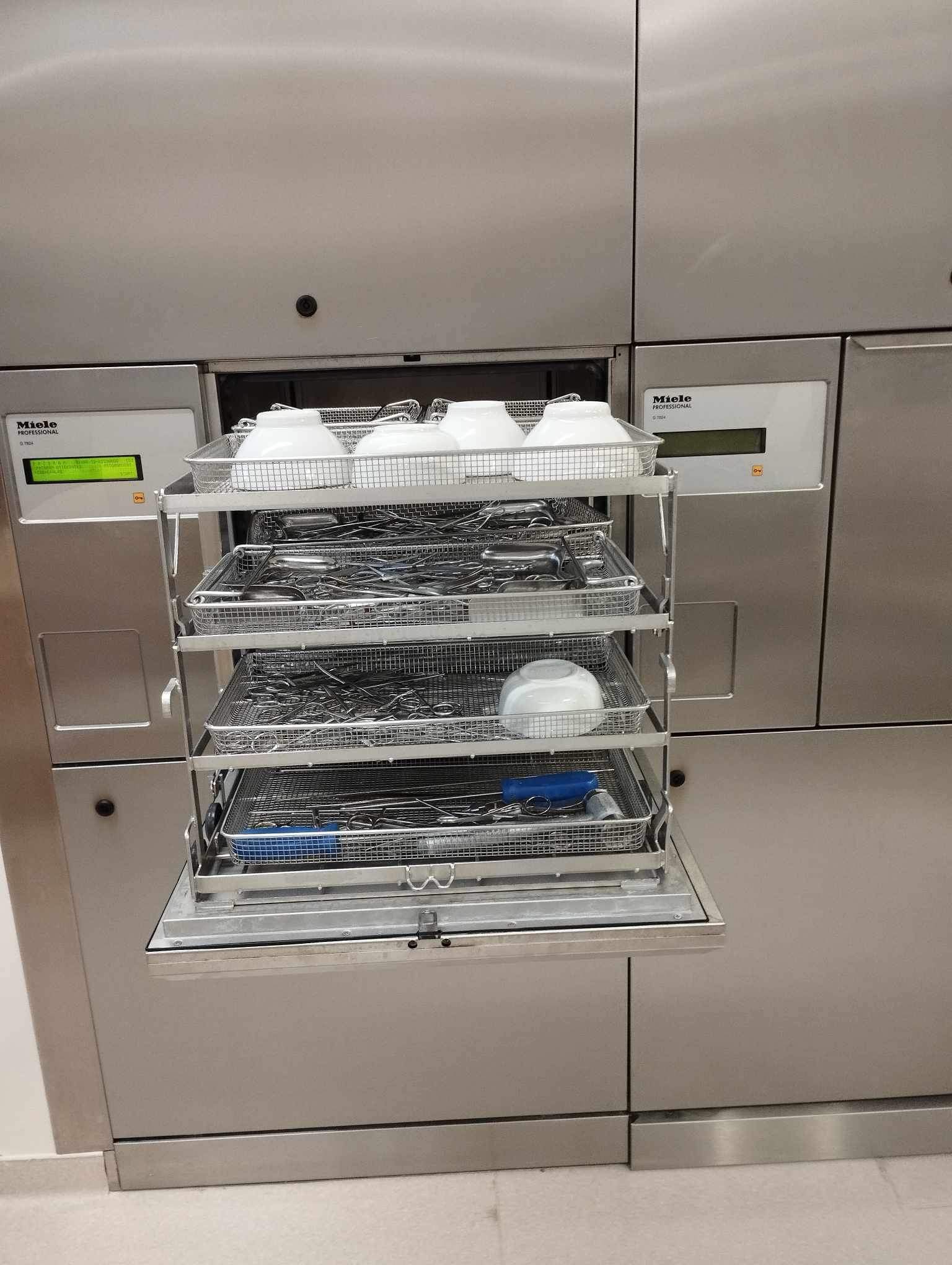 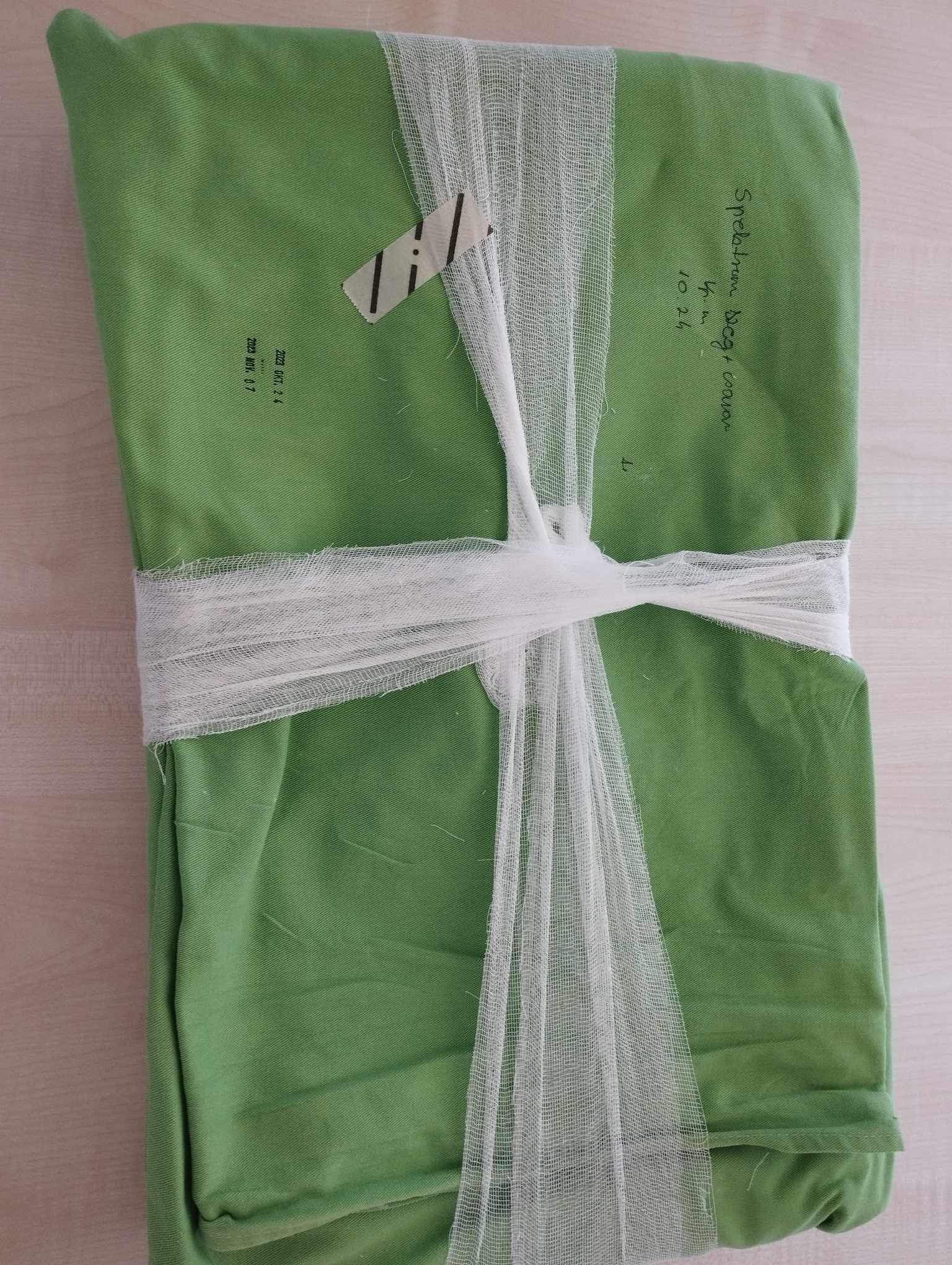 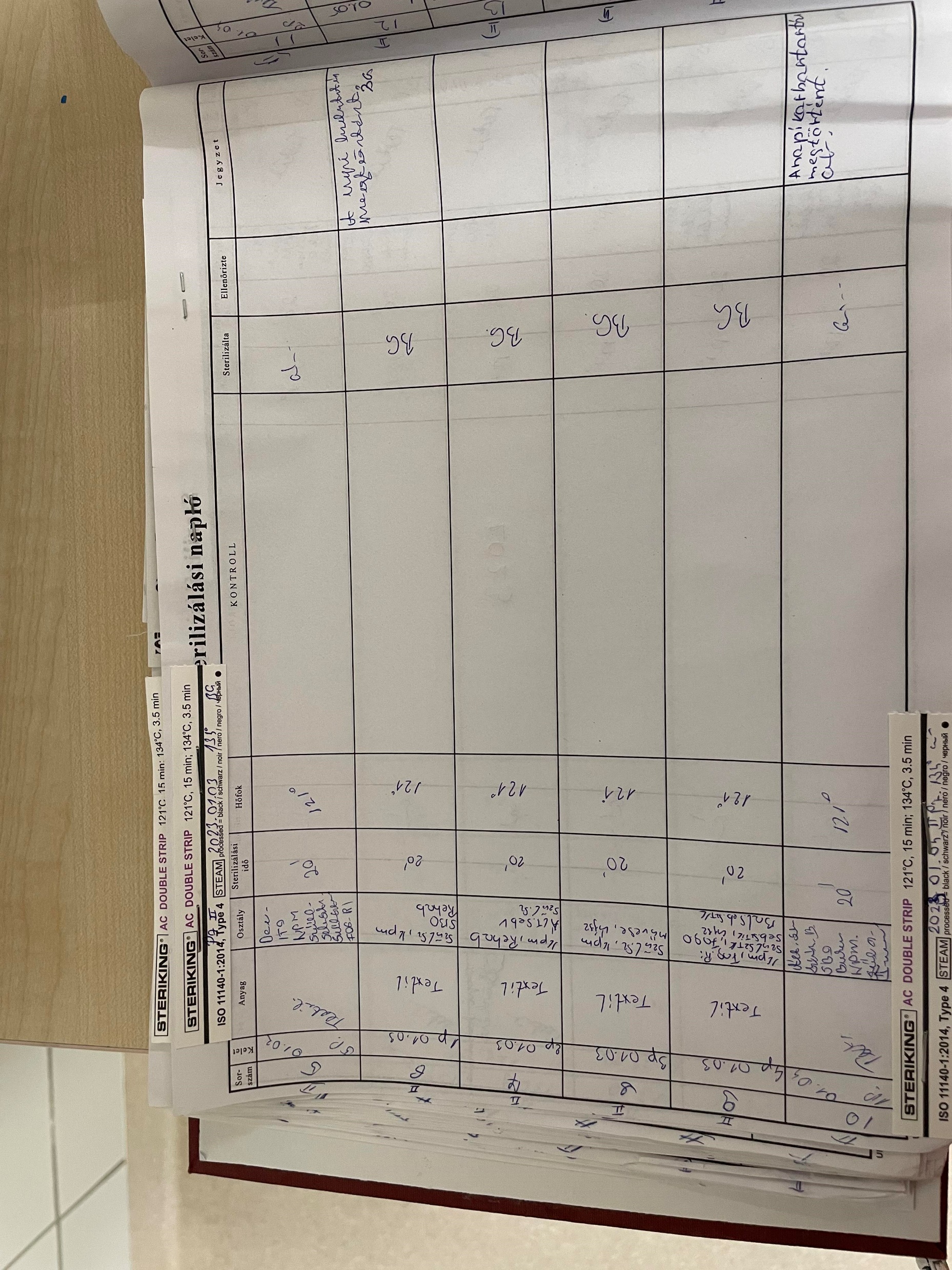 Csomagolás
Steril konténer
Sterilizálási napló
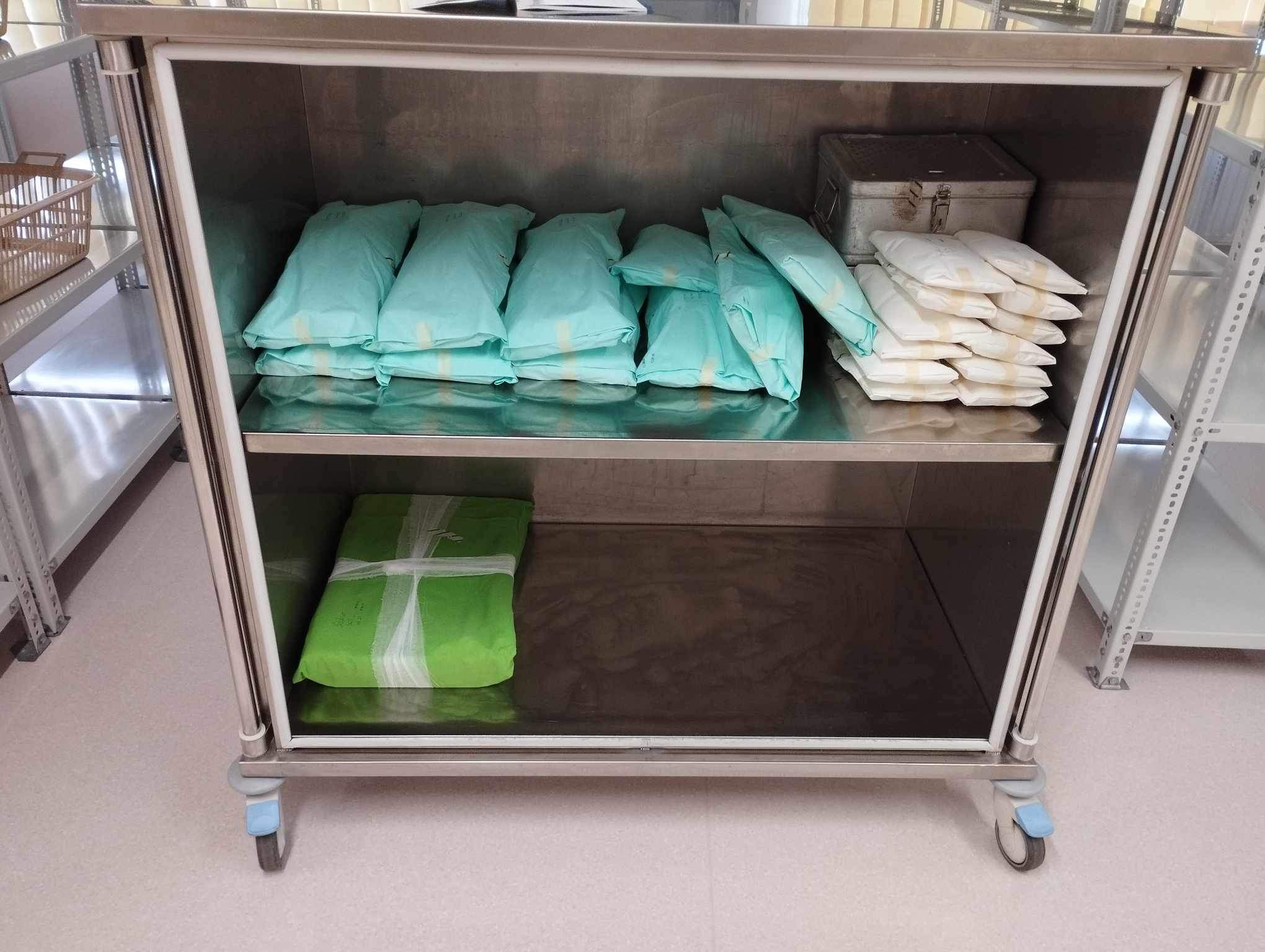 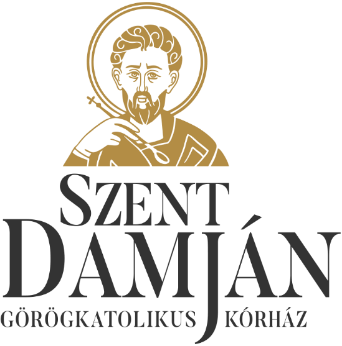 KÖZPONTI MŰTŐ OPTIMÁLIS MŰKÖDÉSÉNEK FELTÉTELEI
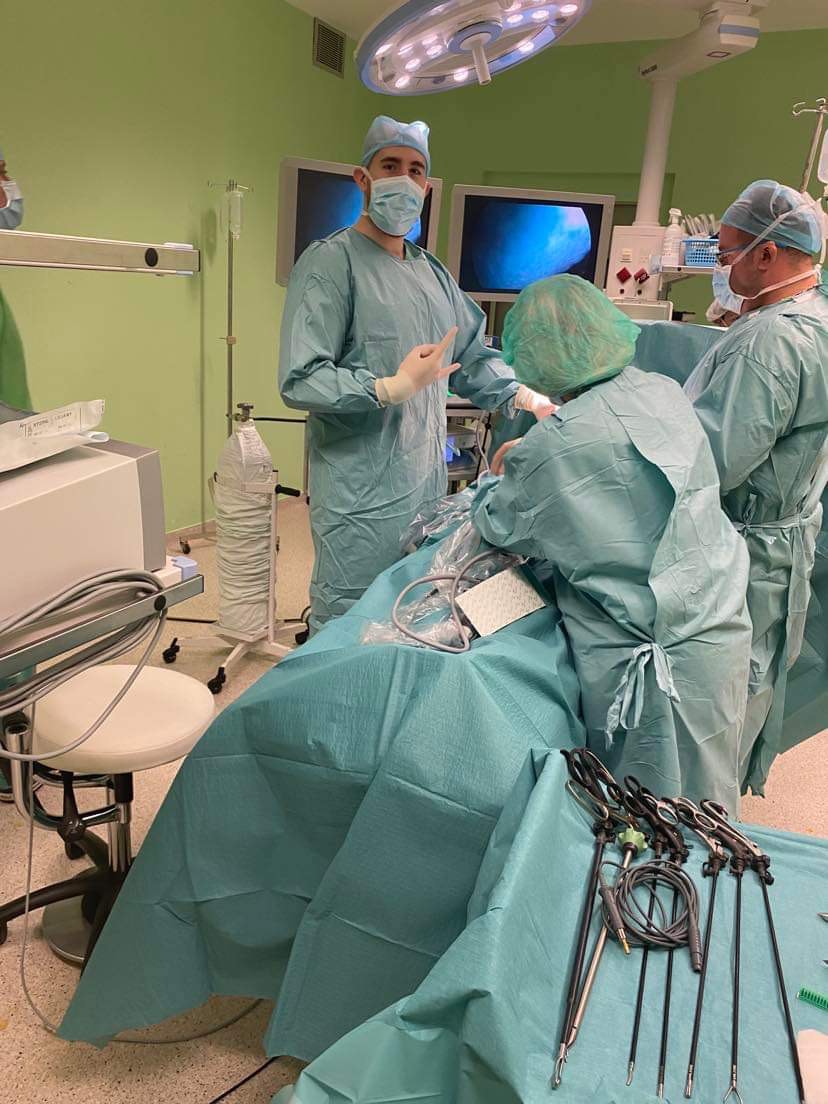 Sebészeti műtői team
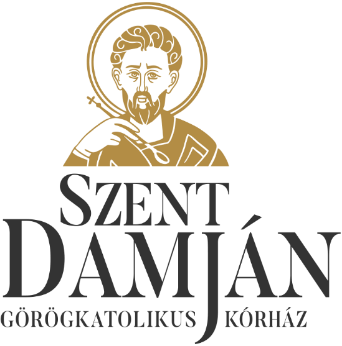 „A MŰTŐ egyike a kórház legpénzigényesebb részlegeinek. A sebészeti osztályok azonban éppen e négy fal között „keresik meg” a szakma lényegéből származó munkájuk révén a ráfordított költségeket, azaz „hozzák vissza” a pénzt. Ezért is elengedhetetlen, hogy a műtőbeli munka szervezetten és ergonomikusan folyjon.” (Dr.Gaál Csaba Munkahelyi és betegbiztonság a műtőben, Magyar Sebészet)
„Az Amerikai Egyesült Államokban sok ember hal meg orvosi hiba következtében. Az esetek 60%-a olyan eseményekre vezethetők vissza, amelyek orvostechnikai eszközök használatával függenek össze. Feltételezések szerint Németországban évente mintegy 17 000 halálos végű, elkerülhető hiba fordul elő orvosi készülékek alkalmazásával kapcsolatban. A műszerek egy része a műtőben található, így rendkívül fontos, hogy az ott dolgozók ismerjék a berendezések működését.„
(Dr.Gaál Csaba Munkahelyi és betegbiztonság a műtőben, Magyar Sebészet)
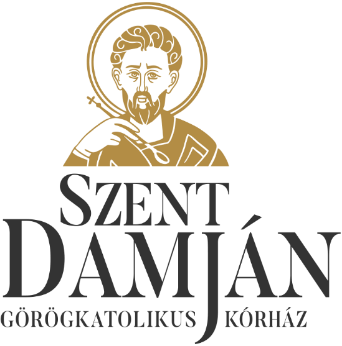 „ A modern készülékek számítógépes programmal működnek, ezeket időről időre aktualizálni kell. Ha a menü-programba hiba csúszik, és ennek nyilván nincsenek külső, látható jelei, akkor fennáll annak a lehetősége, hogy a személyzet hibásan használja a műszert.”
„A kórház feladata tehát, hogy a műszerekkel dolgozók rendszeres oktatásban részesüljenek”
(Dr.Gaál Csaba Munkahelyi és betegbiztonság a műtőben, Magyar Sebészet)
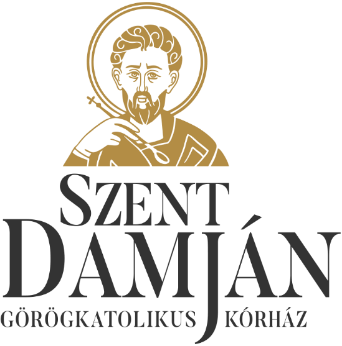 Műtétnél az eszközök mind a műszerelő asztalon, mind a műtéti területen világos, átlátható, rendezett(!) helyzetben legyenek. 
Erre vonatkozik YOUNG törvénye az élettelen tárgyak mozgásáról: 
Az élettelen tárgyak épp csak annyira tudnak mozogni, hogy mindig utadban legyenek.
(Arthur Bloch Murphy törvénykönyve)
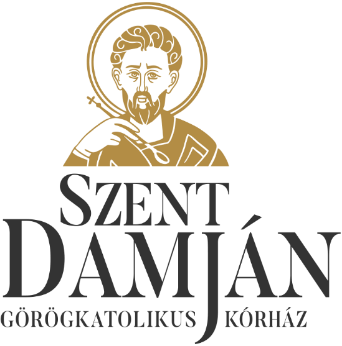 A KÉZ, AMELY LEGJOBBAN FERTŐZHET!
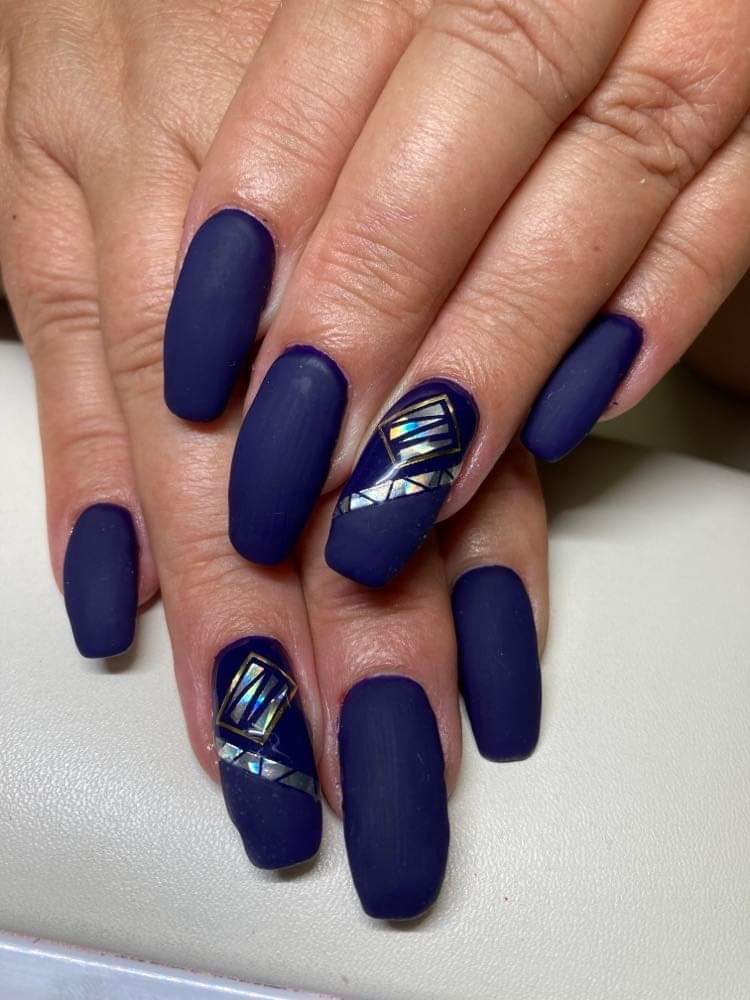 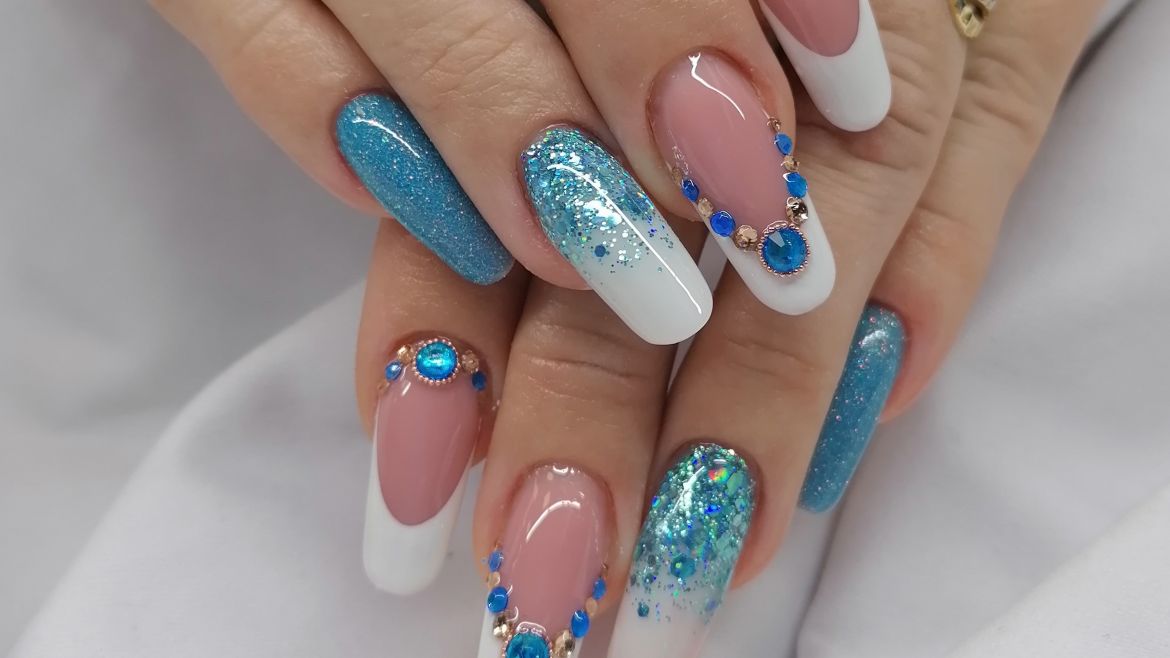 TILOS!
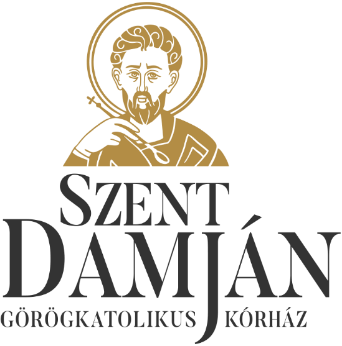 NOCOLYSE-levegőfertőtlenítő
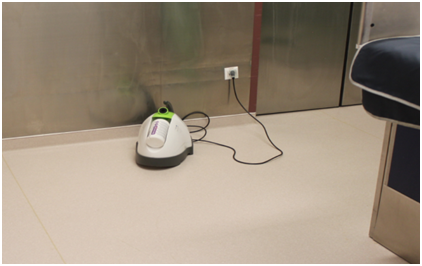 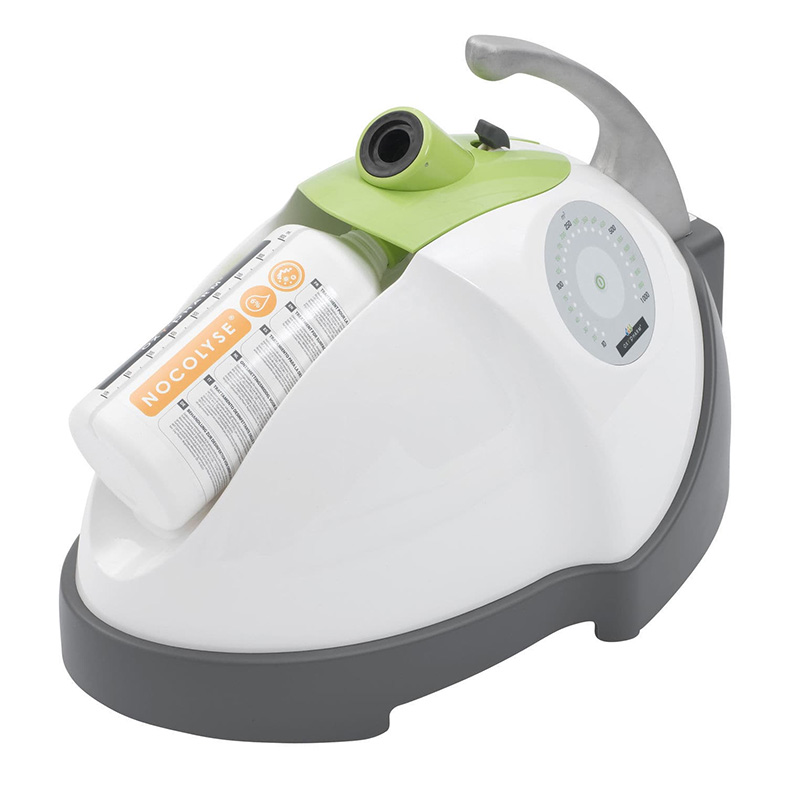 Helyiségek levegőjének  begázosítására használjuk
„Zsilipelés”
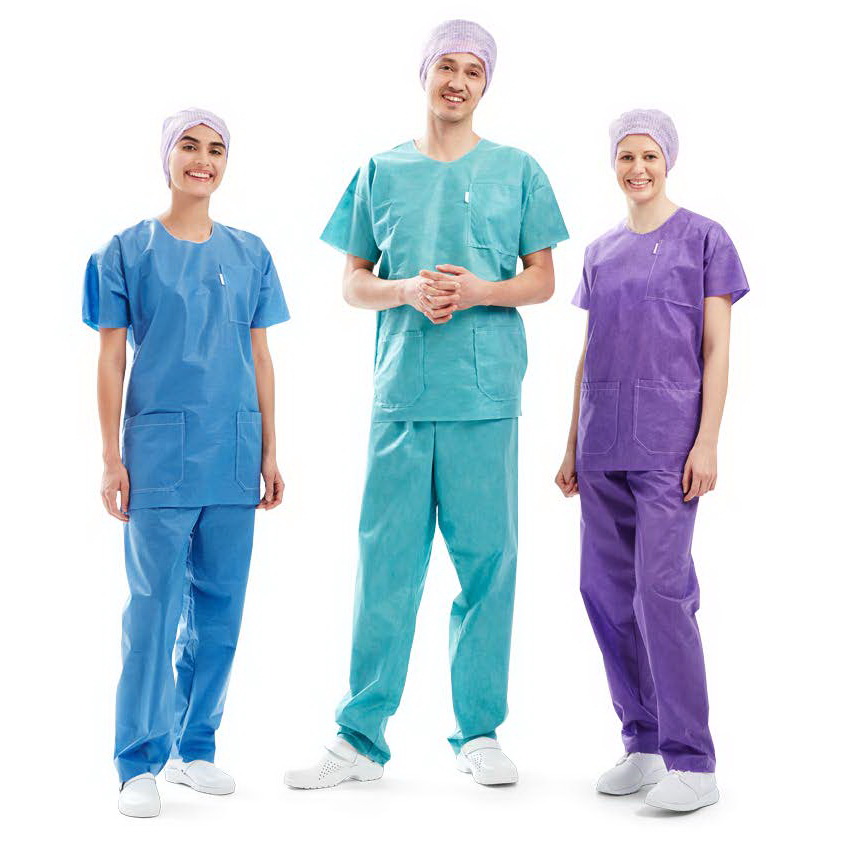 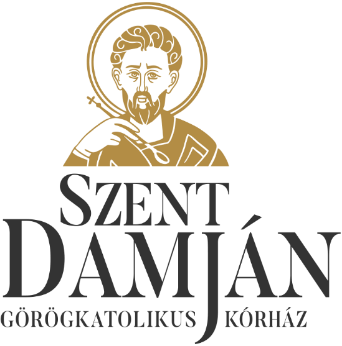 Védőeszközök
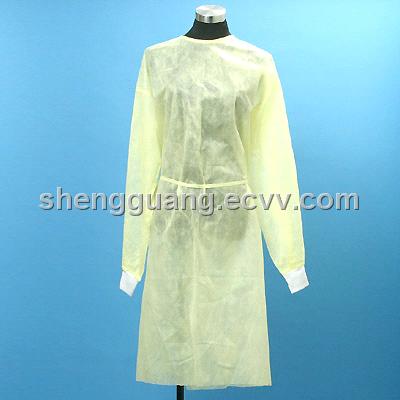 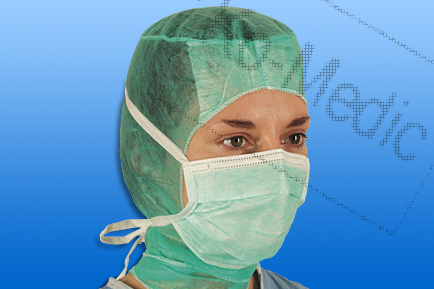 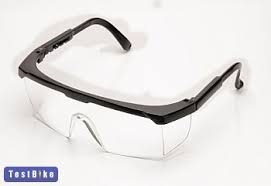 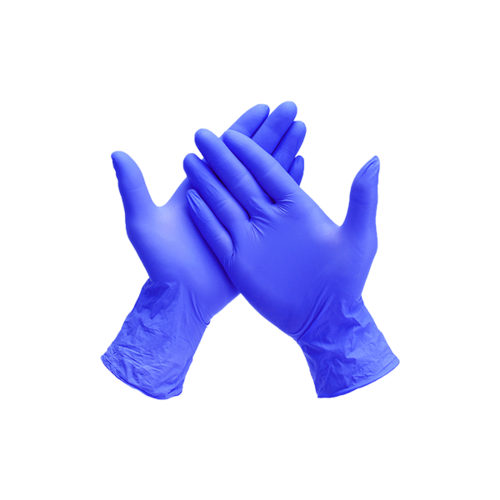 Védőköpeny
Sapka és arcmaszk
Védőszemüveg
Gumikesztyű
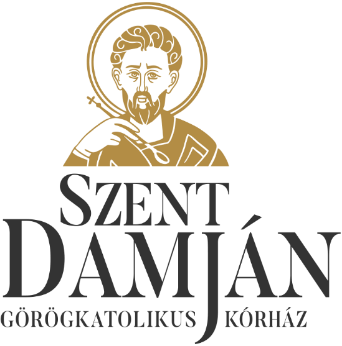 Sebészeti szakmák Kisvárdán
A fekvőbeteg ellátás mellett  járóbeteget ellátó szakrendelők működnek meghatározott óraszámmal.
+ AMBULÁNS MŰTŐ
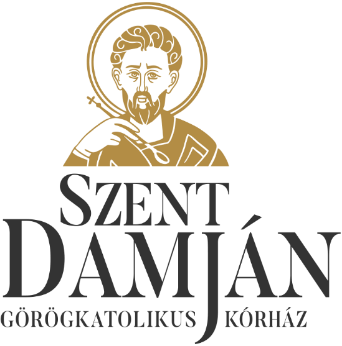 Elvégzett beavatkozások száma 2019-2023
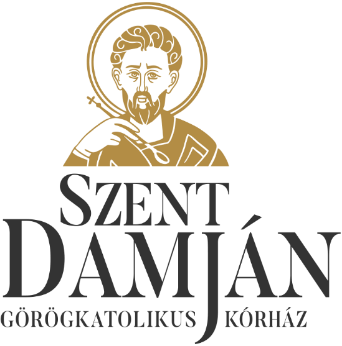 SZDGK – Sebfertőzés surveillance 2022.
Össz esetszám:3407
Ebből :821 a Sebészeti osztályon
Laparoszkópos  és endoszkópos :262 eset
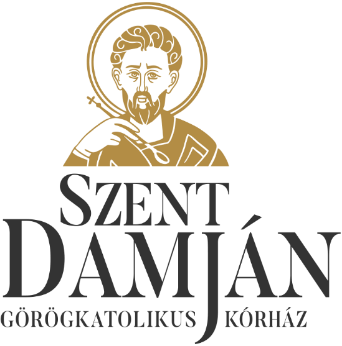 SEBÉSZETI ELLÁTÁS KÉPEKBEN
Steril kötszer csomag
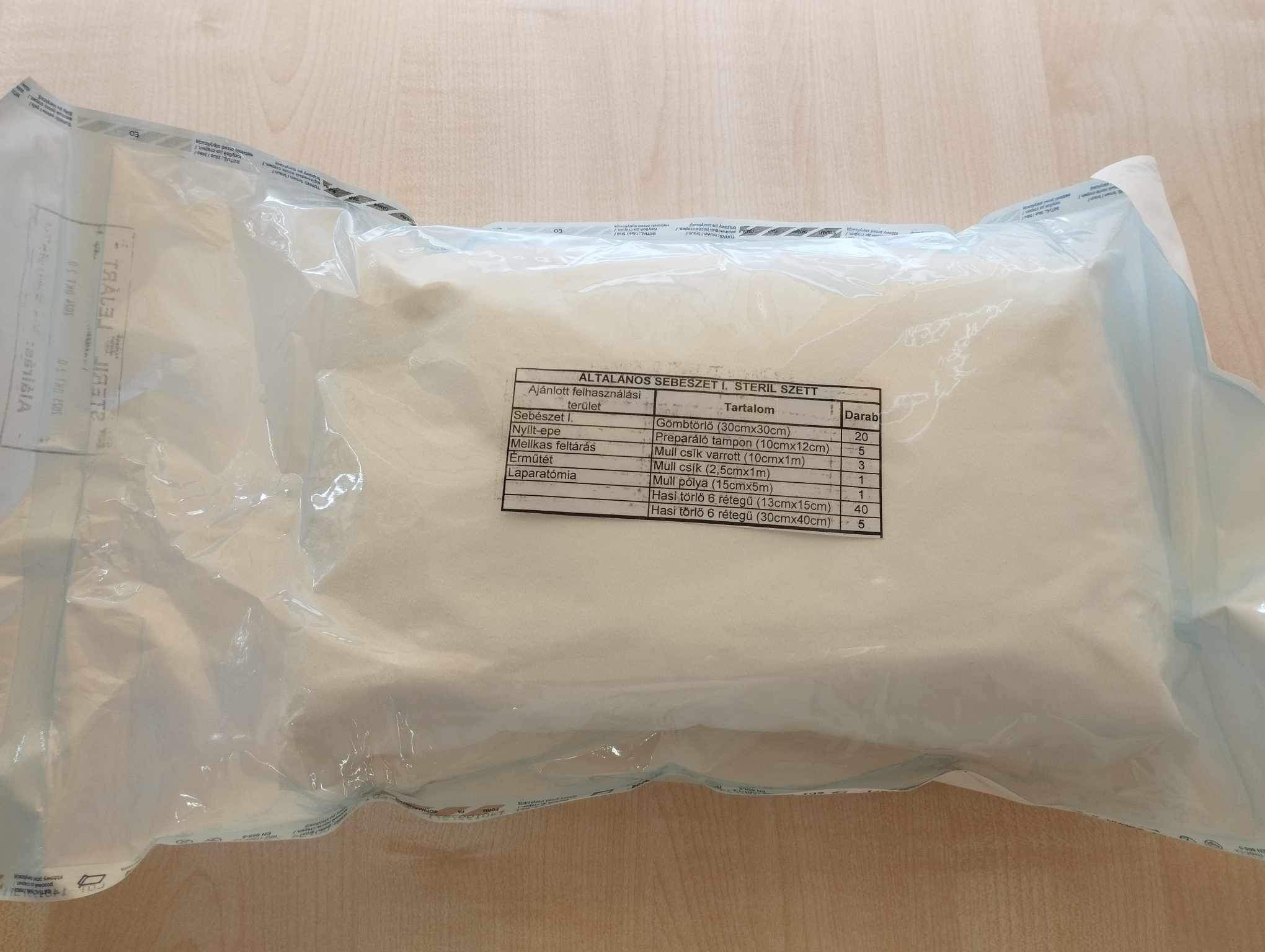 Appendix tálca
Laparotómiás tálca
Gyógyszertároló szekrény
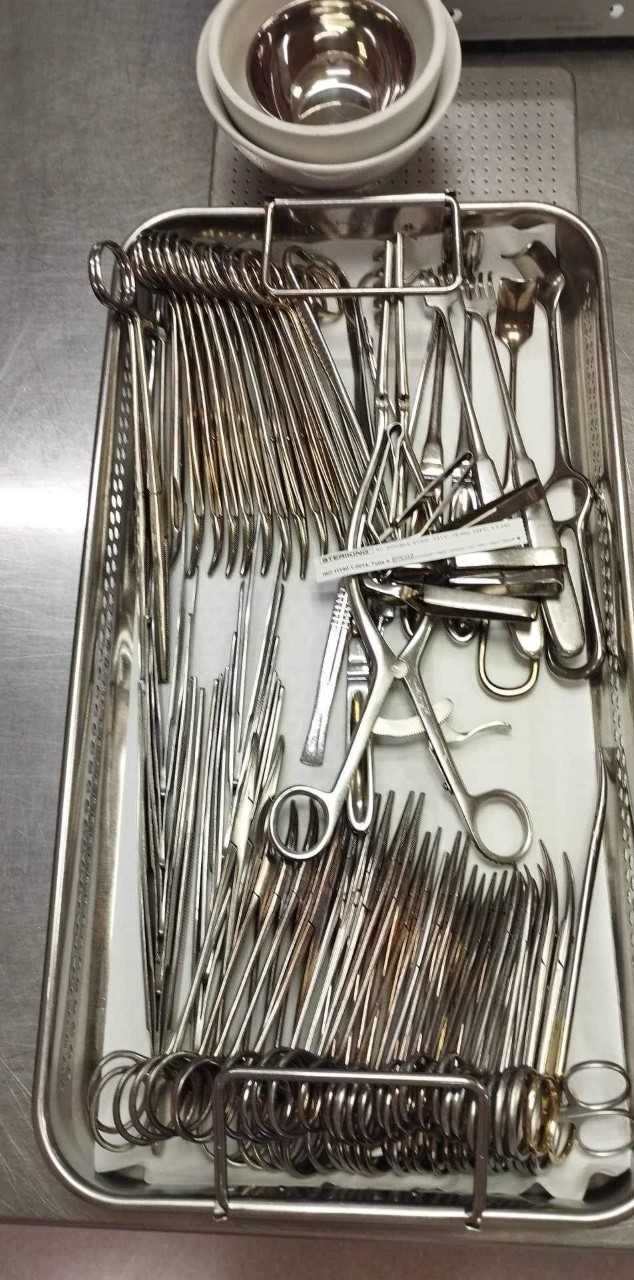 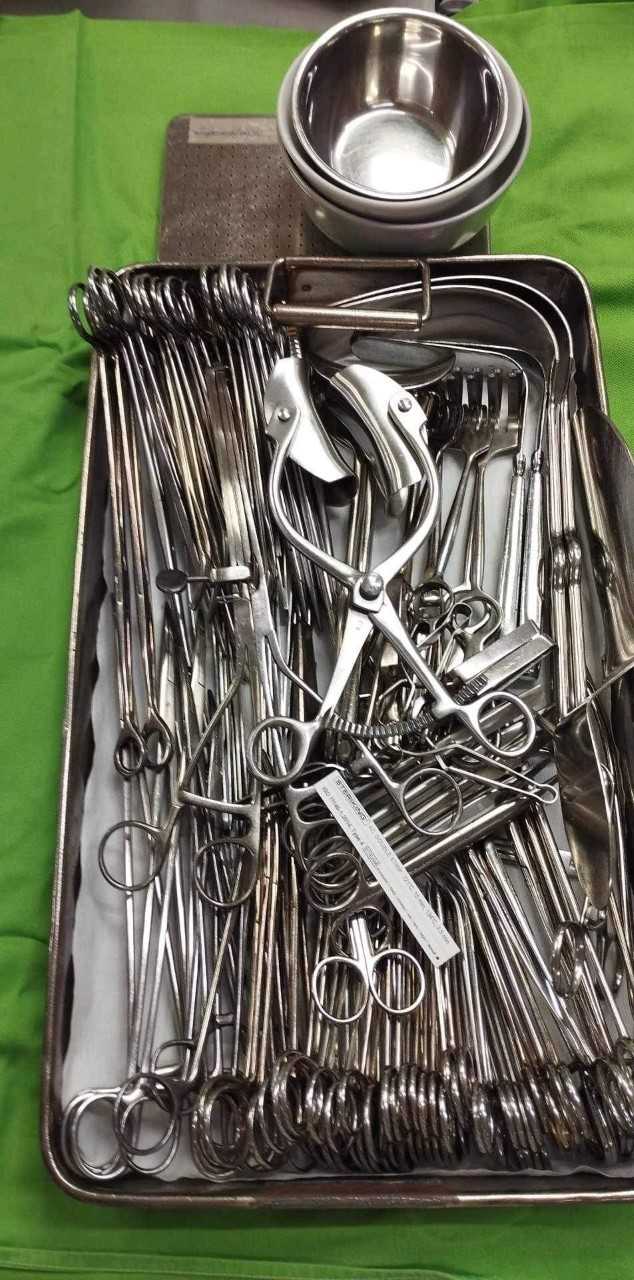 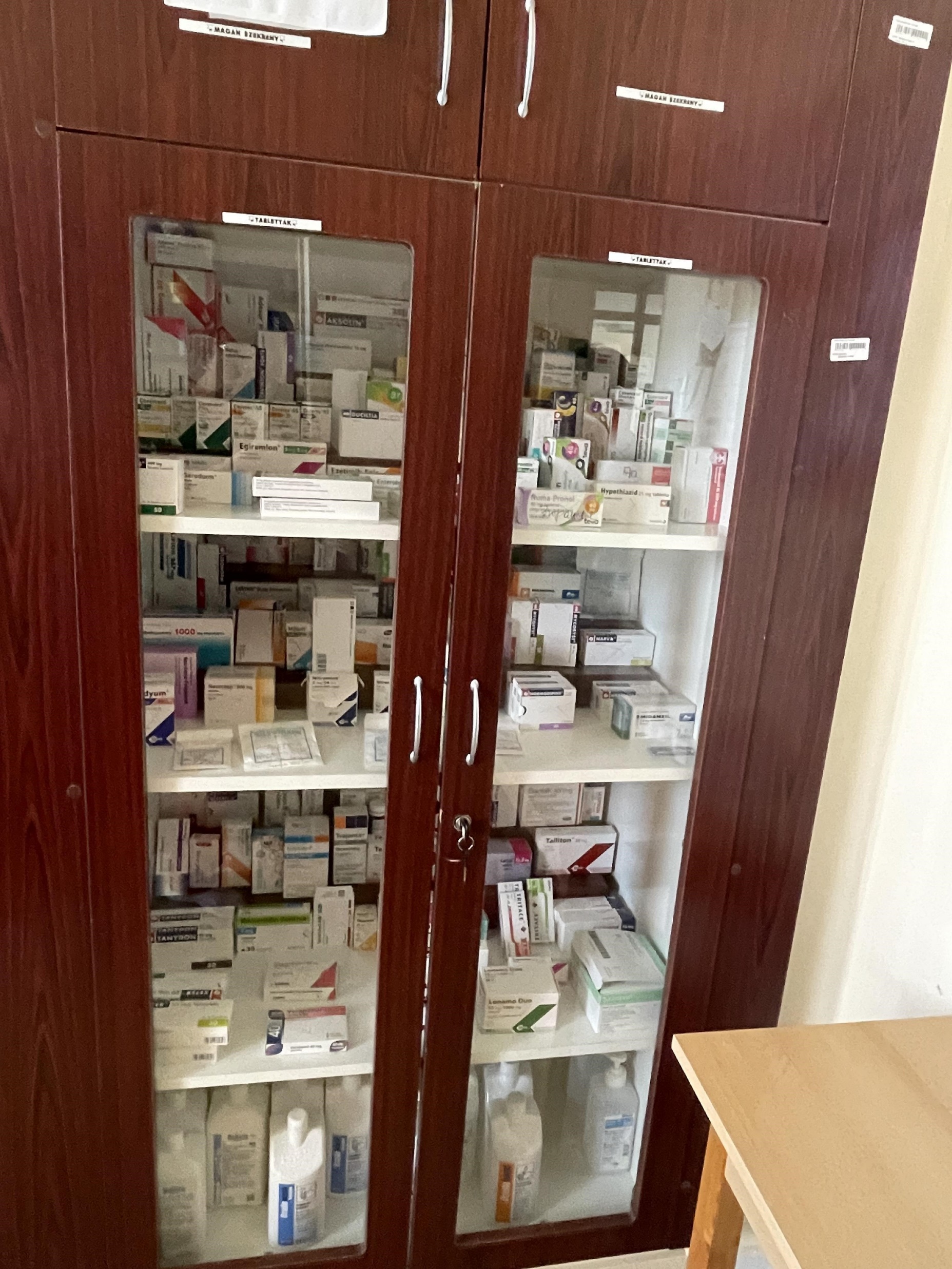 Kötözőhelyiség
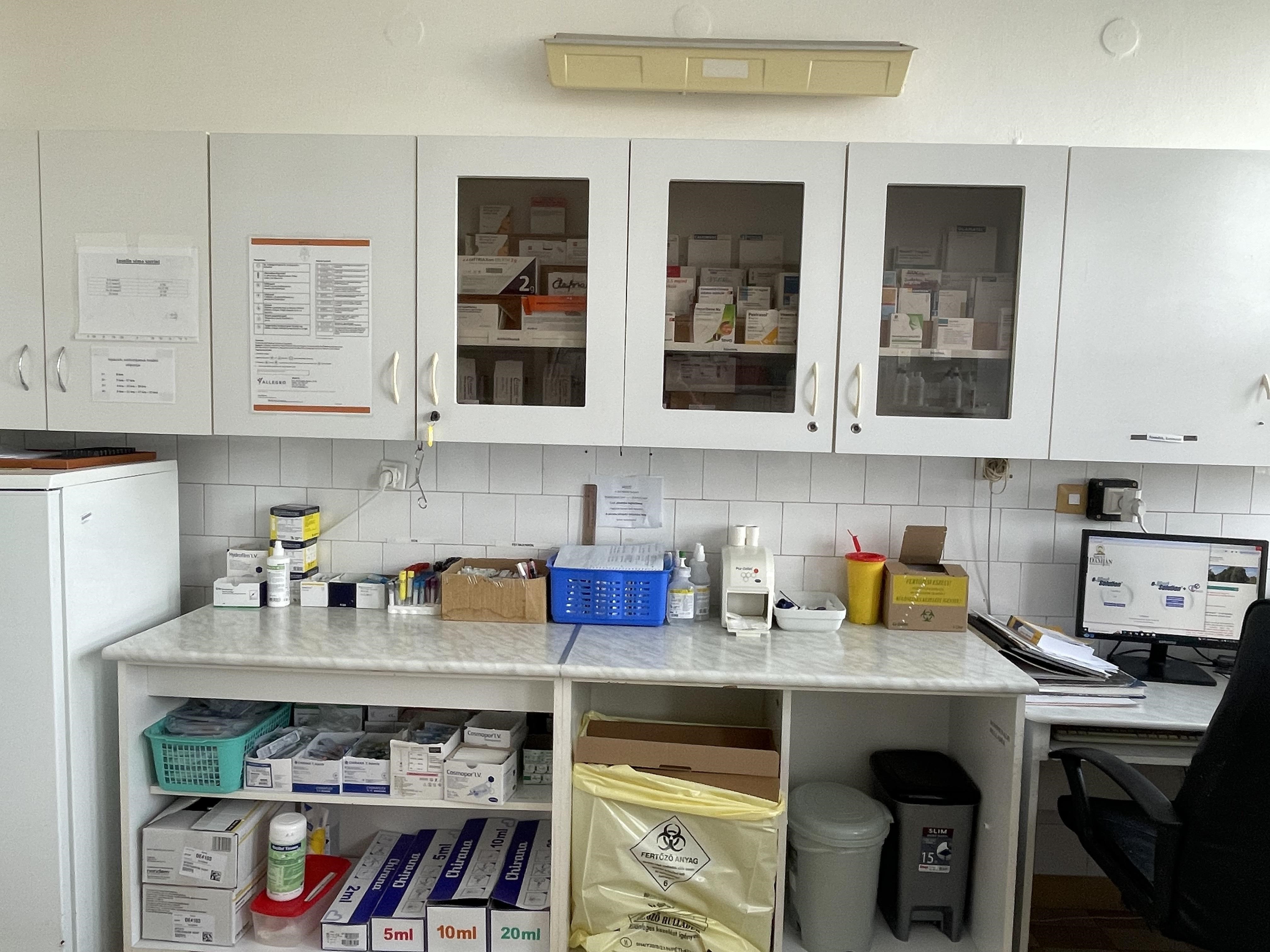 Szemészeti mikroszkóp
Laparoszkópos epeműtét eszközei
Laparoszkópos torony
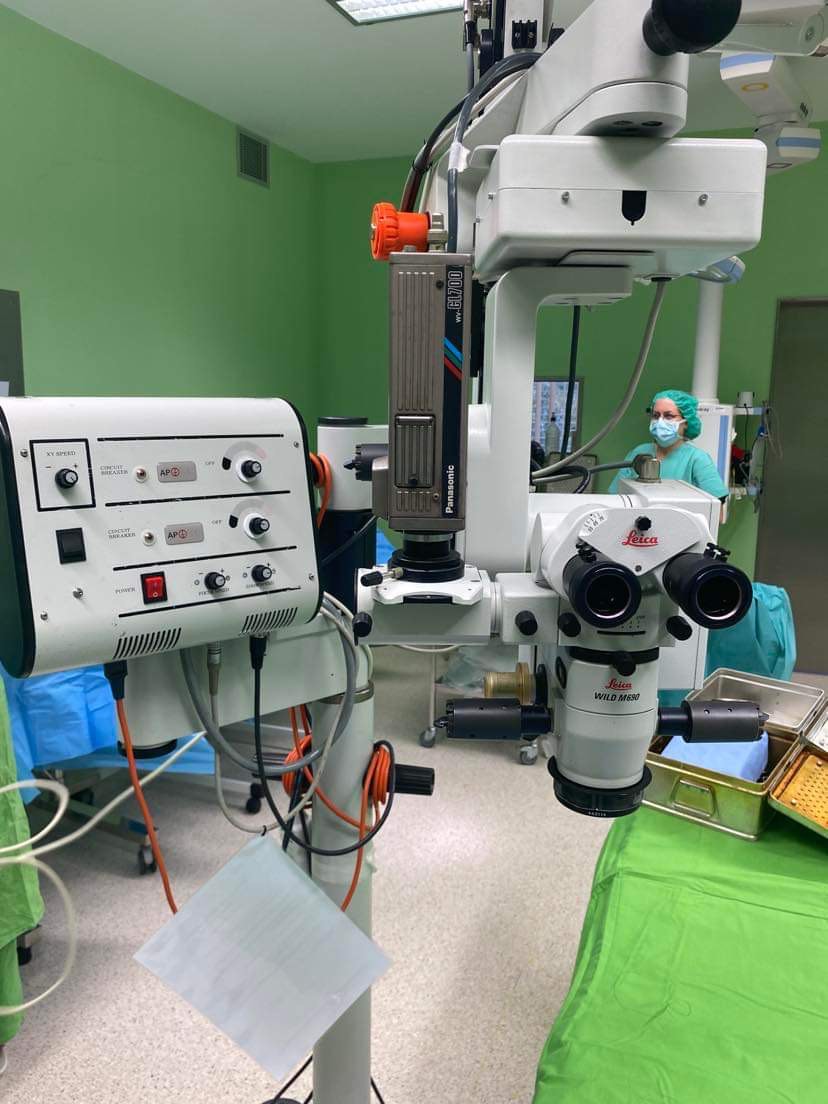 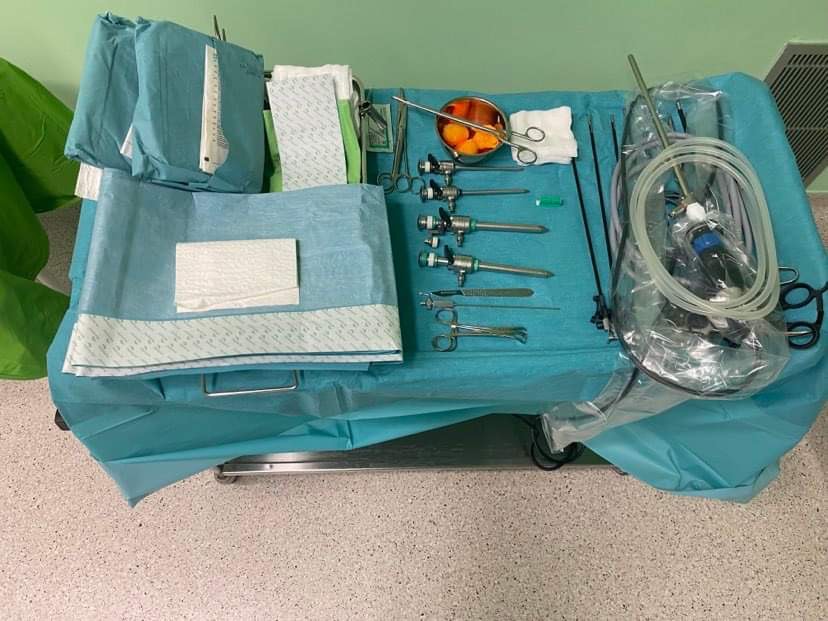 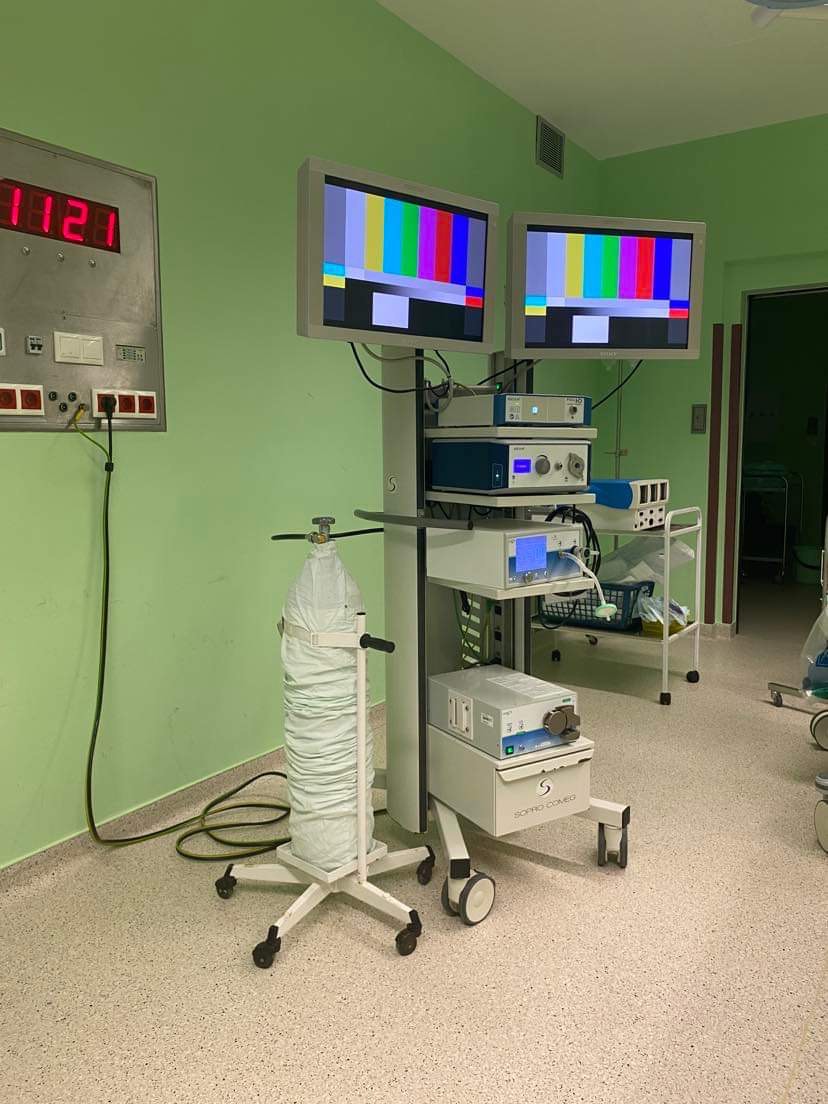 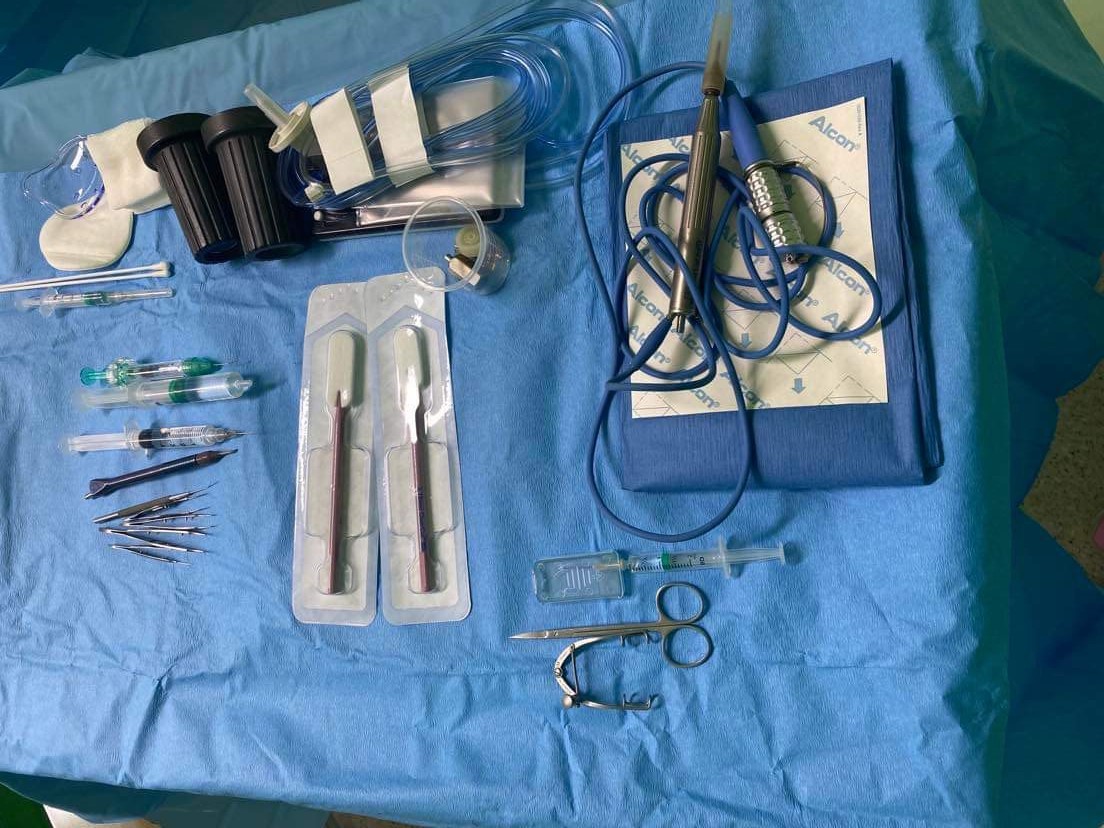 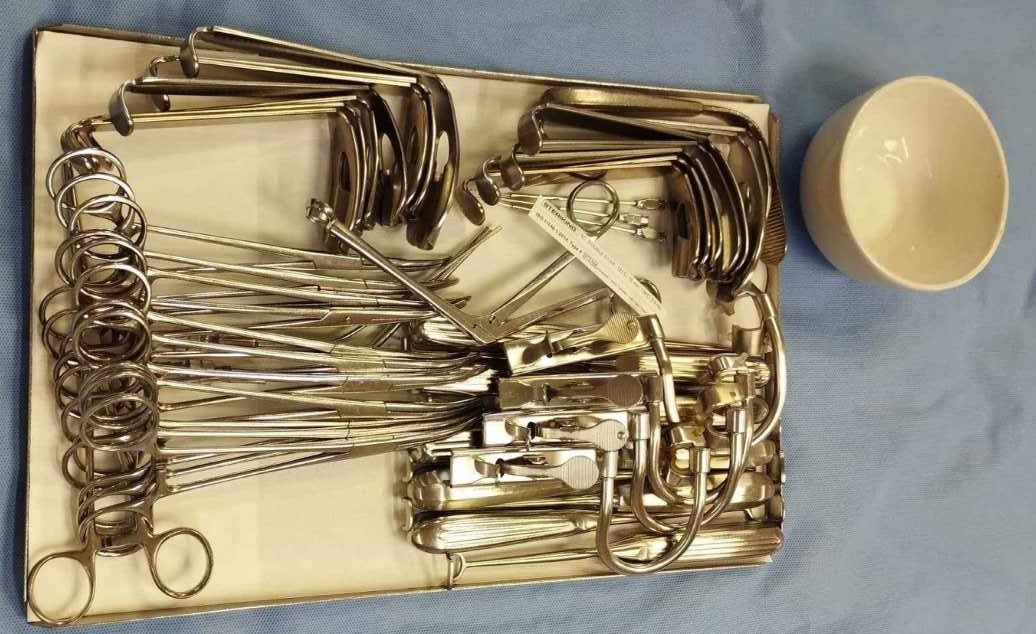 Szürkehályog műtét 
eszközei
Adenotomia tálca
Steril konténer
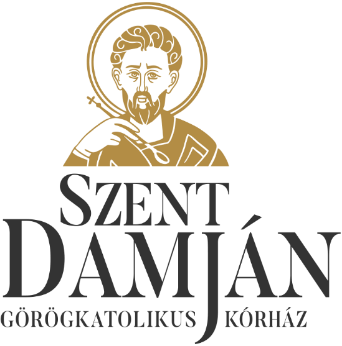 SZÜLÉSZETI ELLÁTÁS KÉPEKBEN
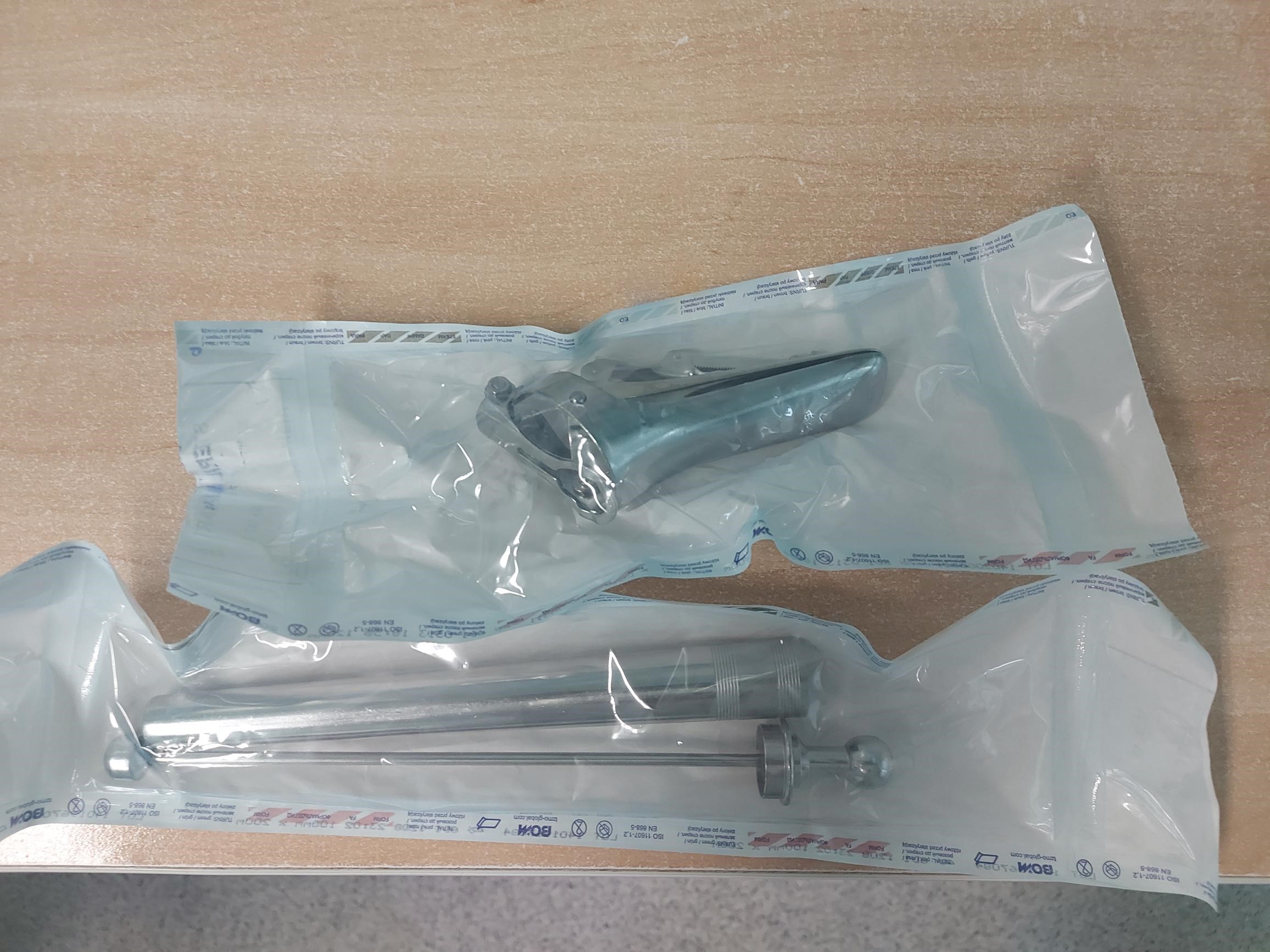 Amnioscop cső
magzatvíz nézéshez
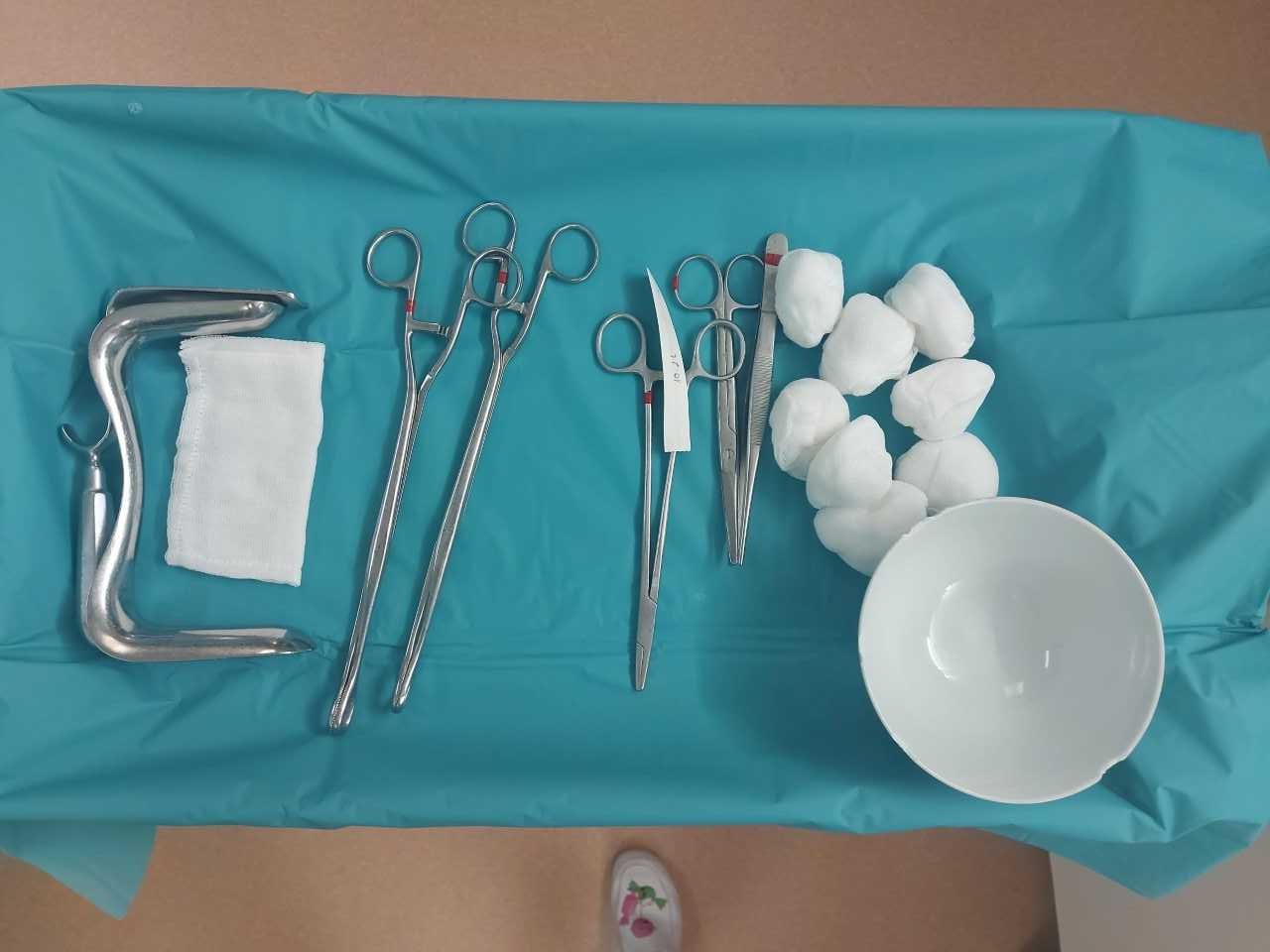 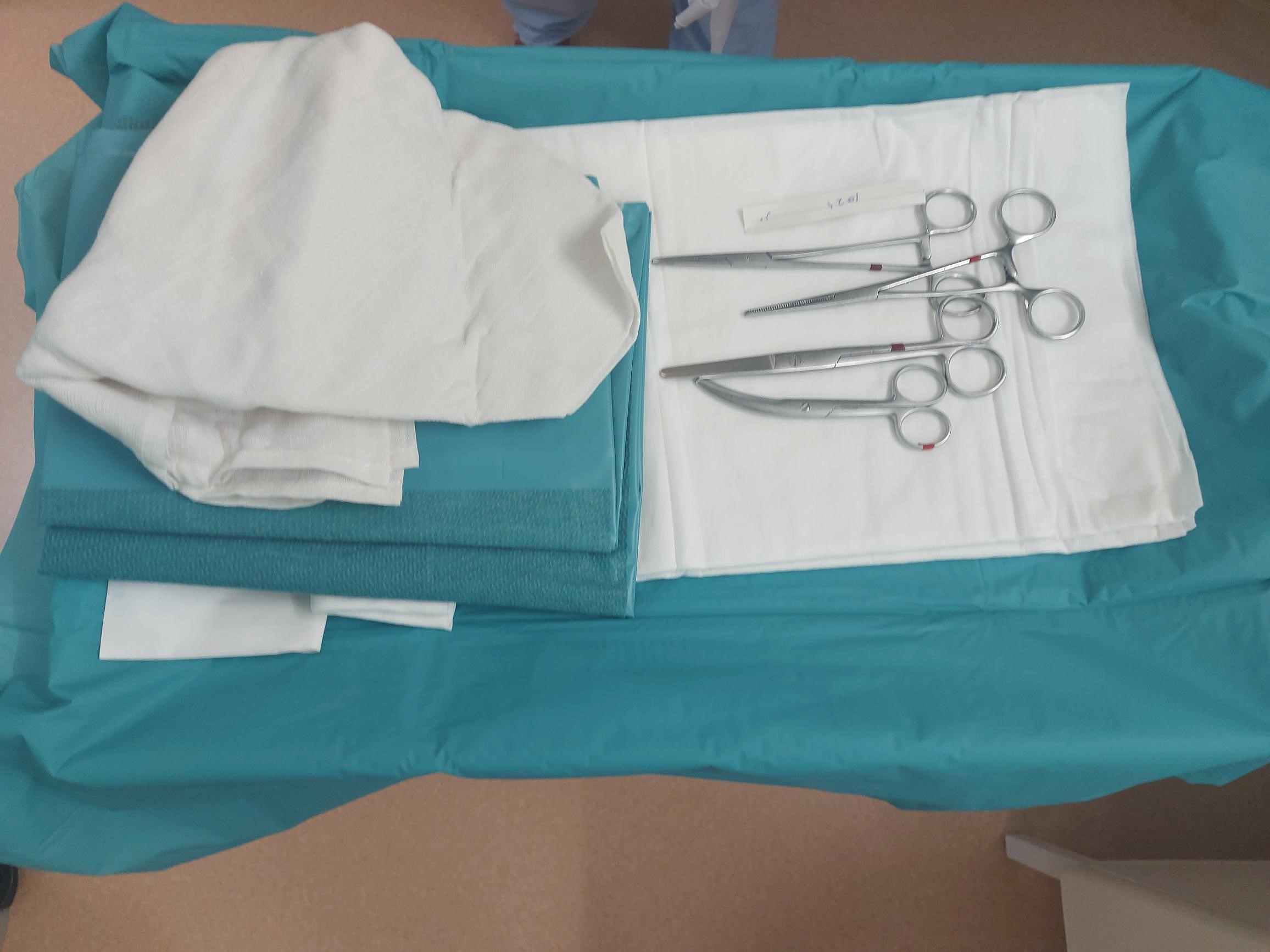 Steril szülési szett
Szuturás steril tálca
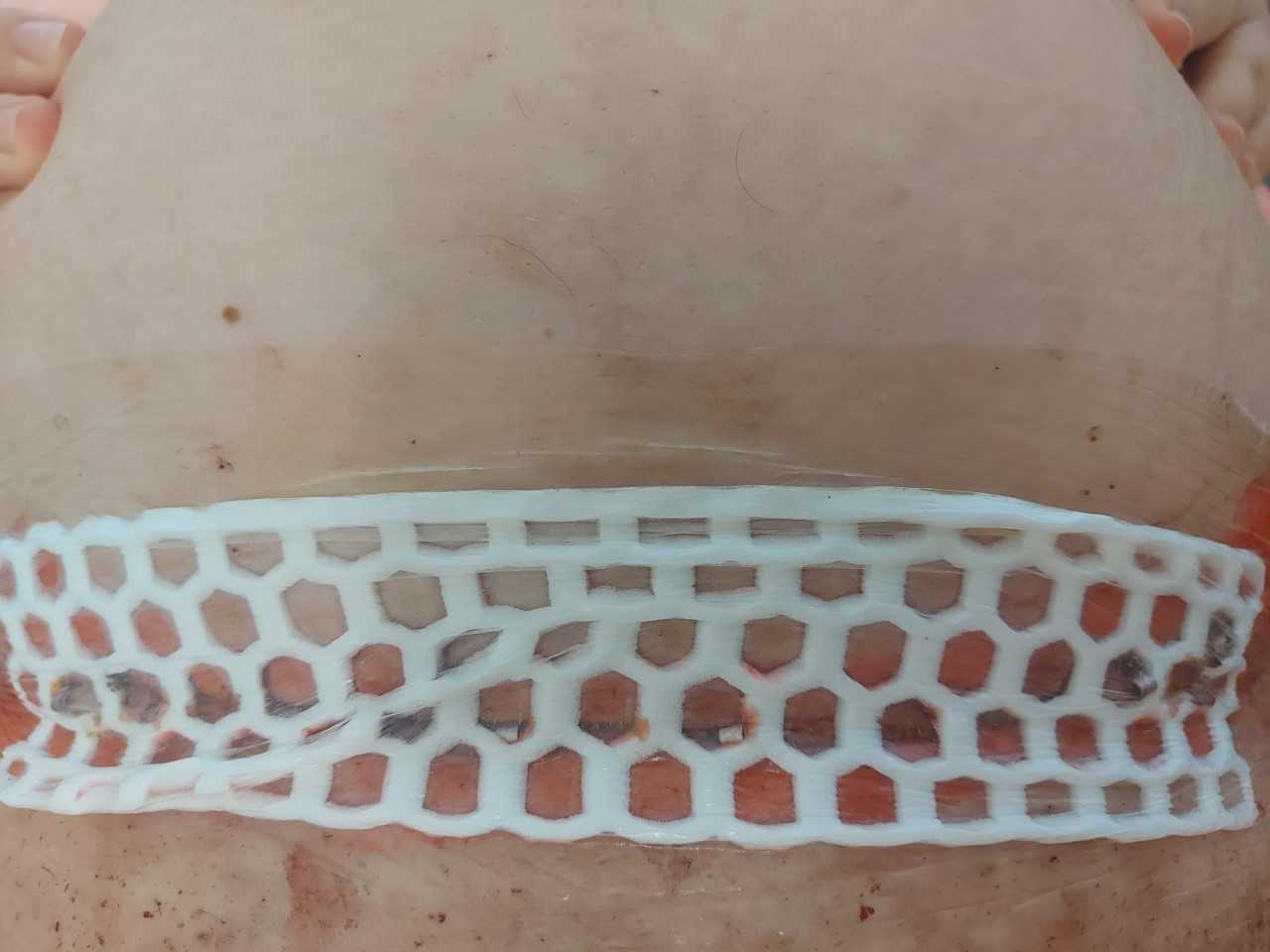 Császározott anya hasa
1.Műtét után közvetlenül
2.Kötés nélkül, kapoccsal
3.Kapocs nélkül, hazamenetel előtt
2022 év: 723 szülésből 182 császármetszéssel
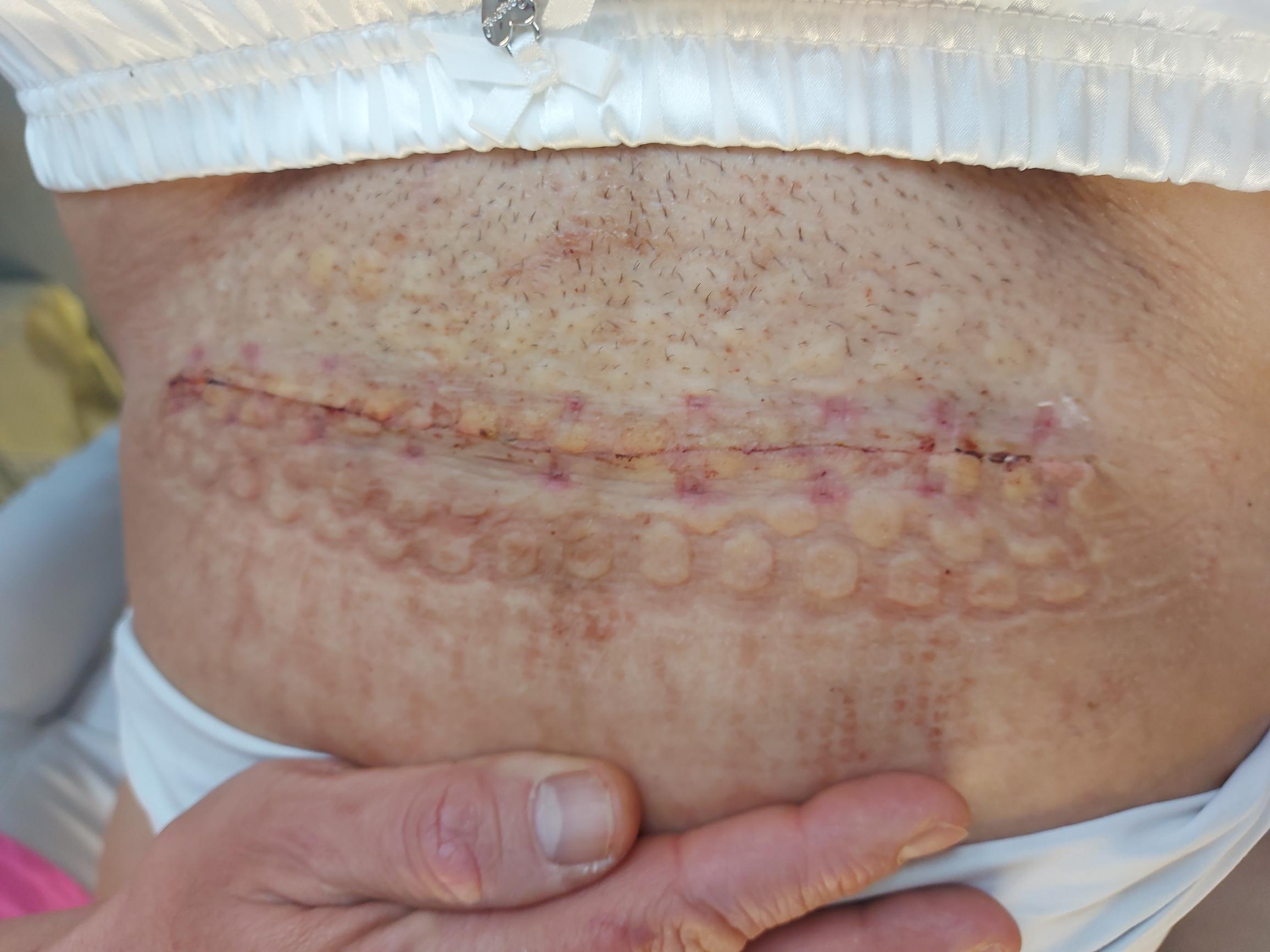 1.
3.
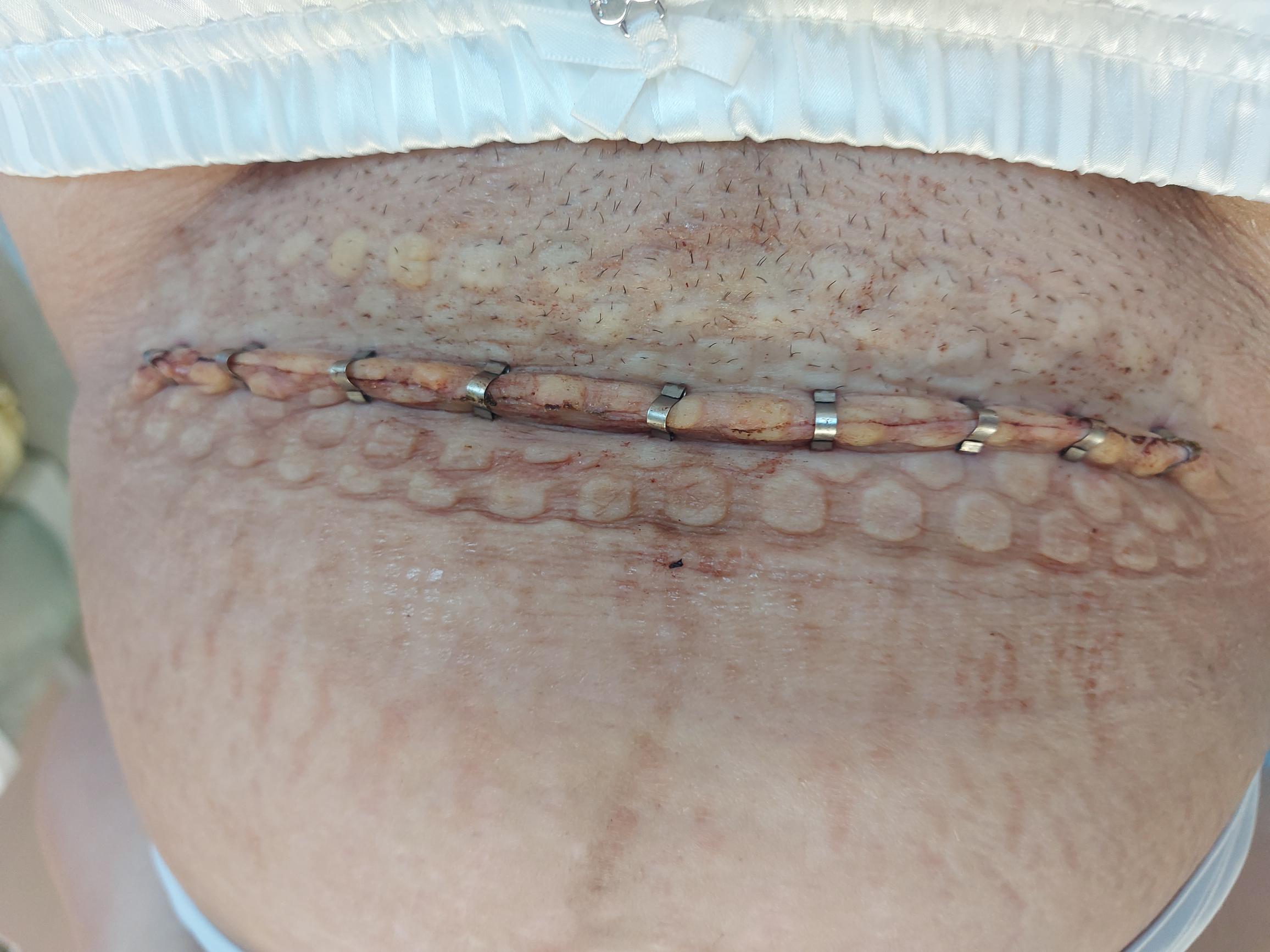 2.
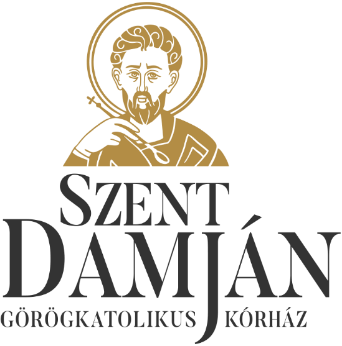 TRAUMATOLÓGIAI ELLÁTÁS KÉPEKBEN
Extensió
Extenzió
Kötözős kocsi a traumán
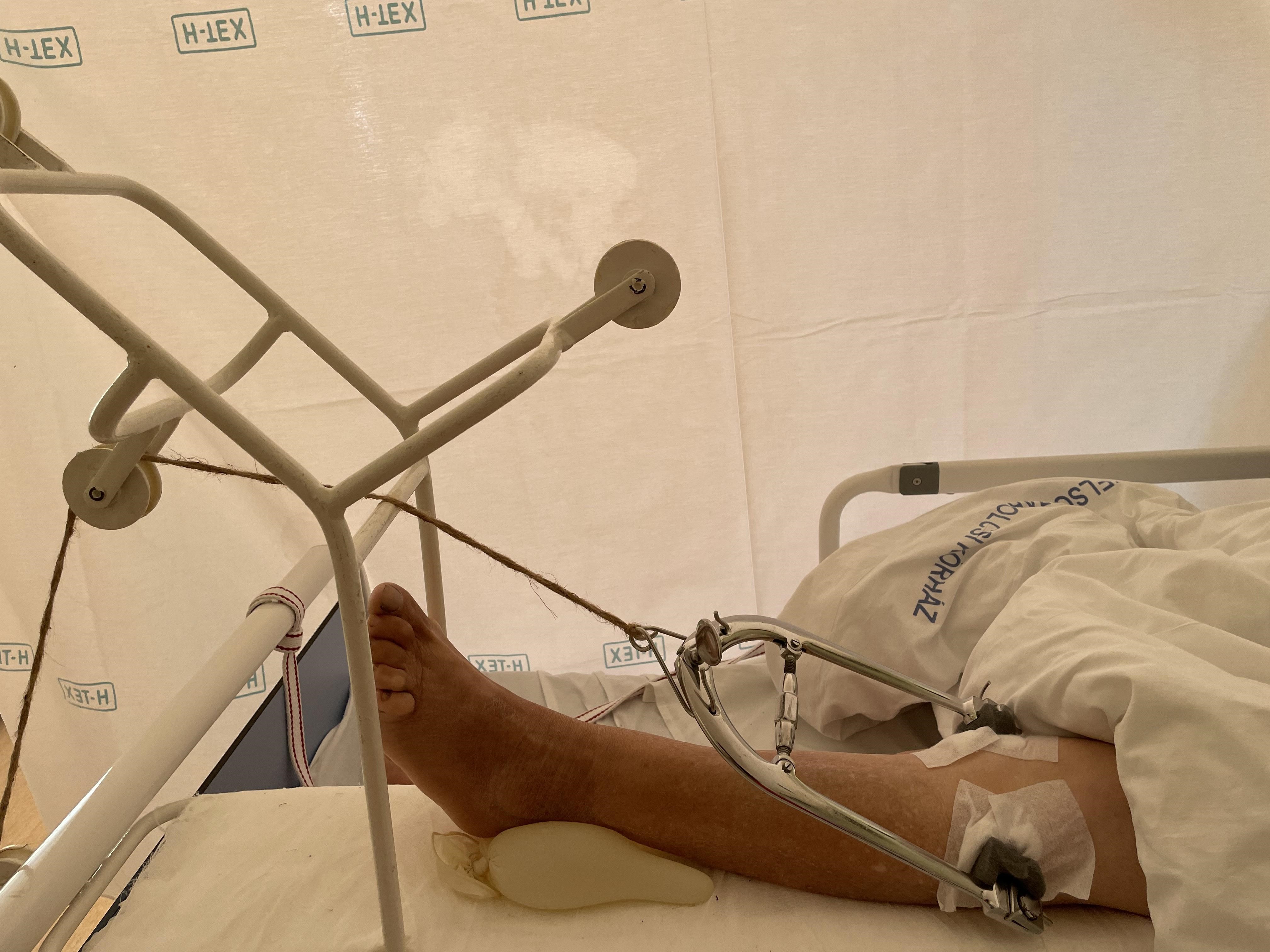 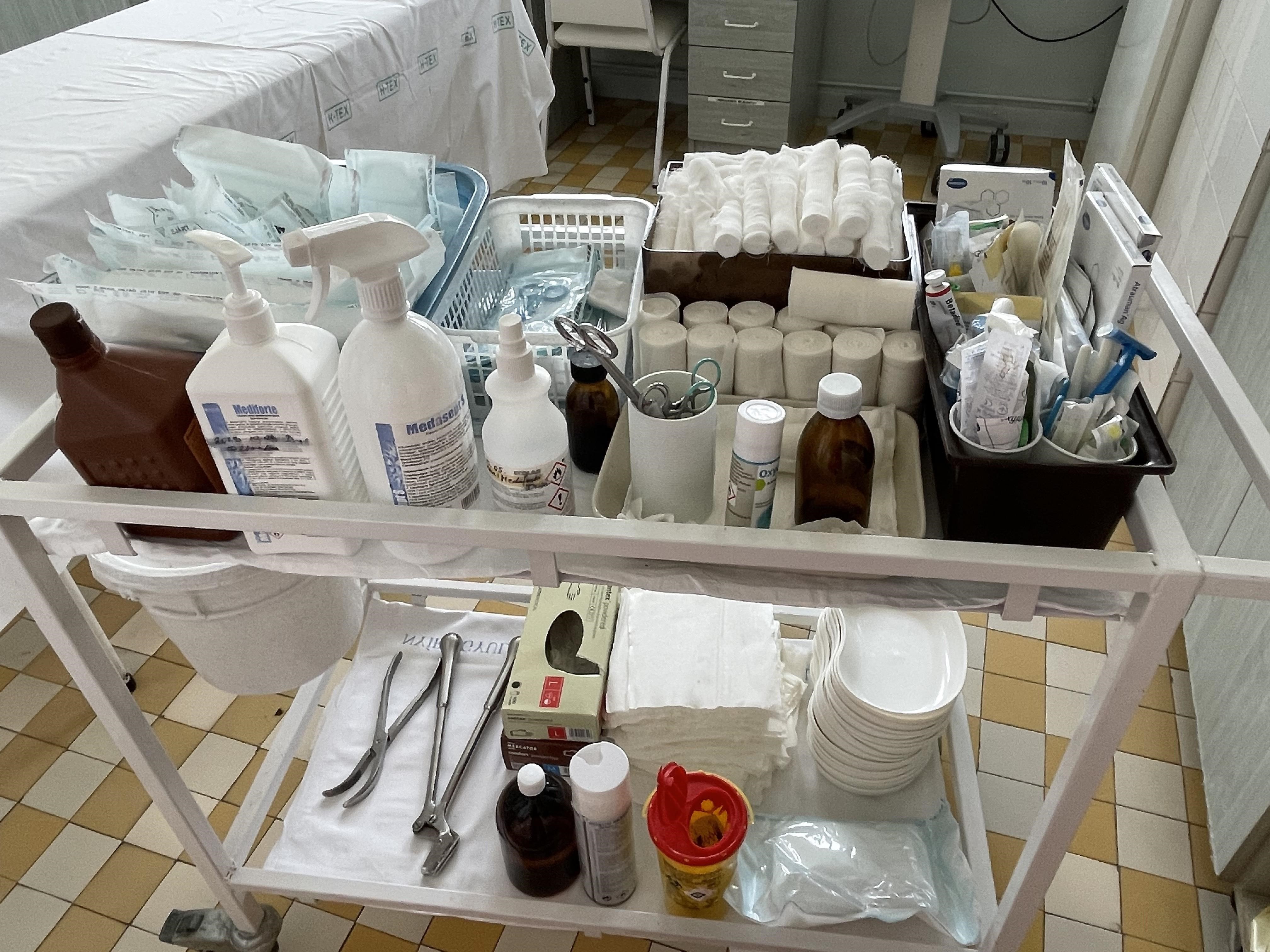 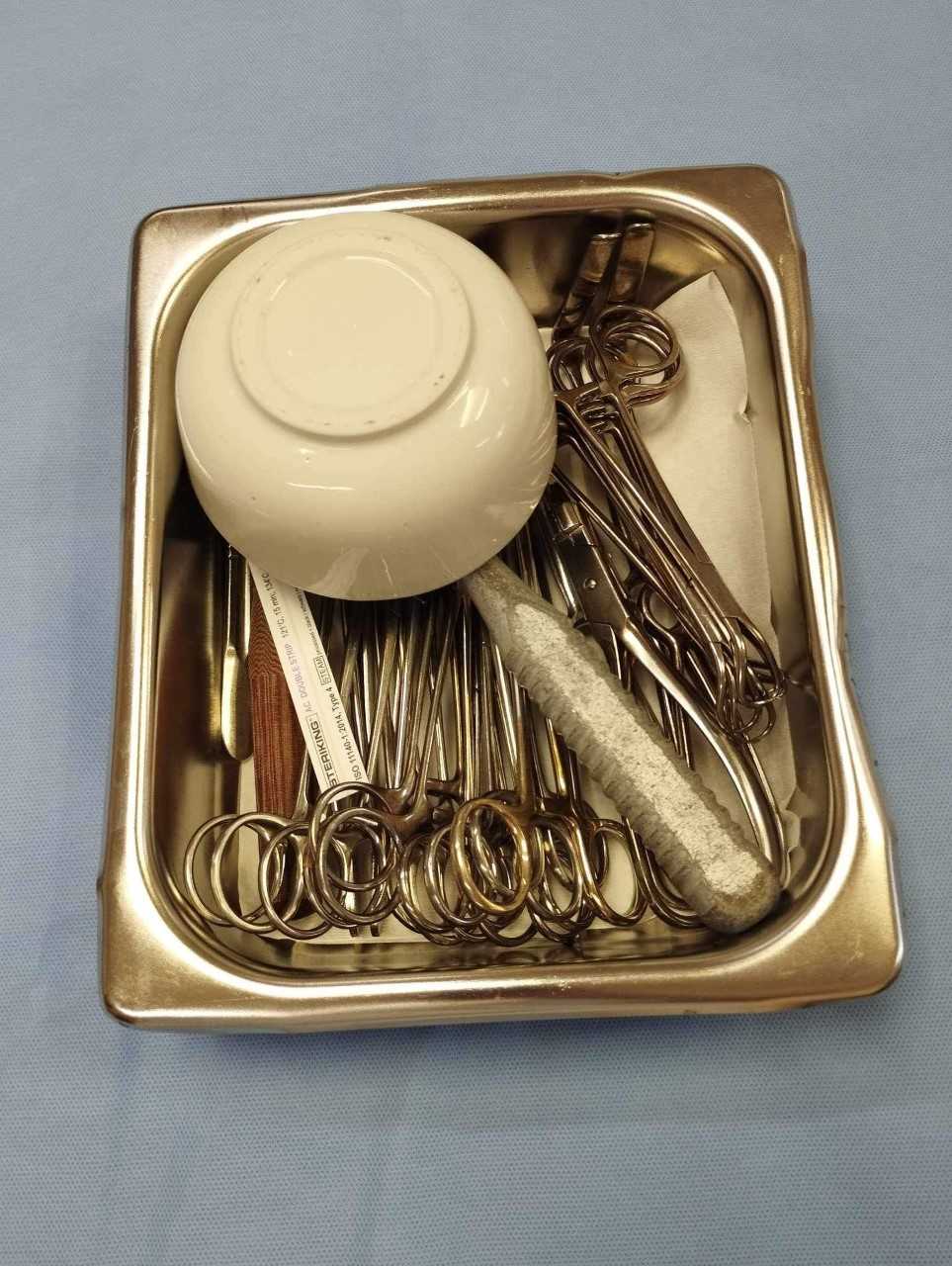 Csípőtáji törés tálcája
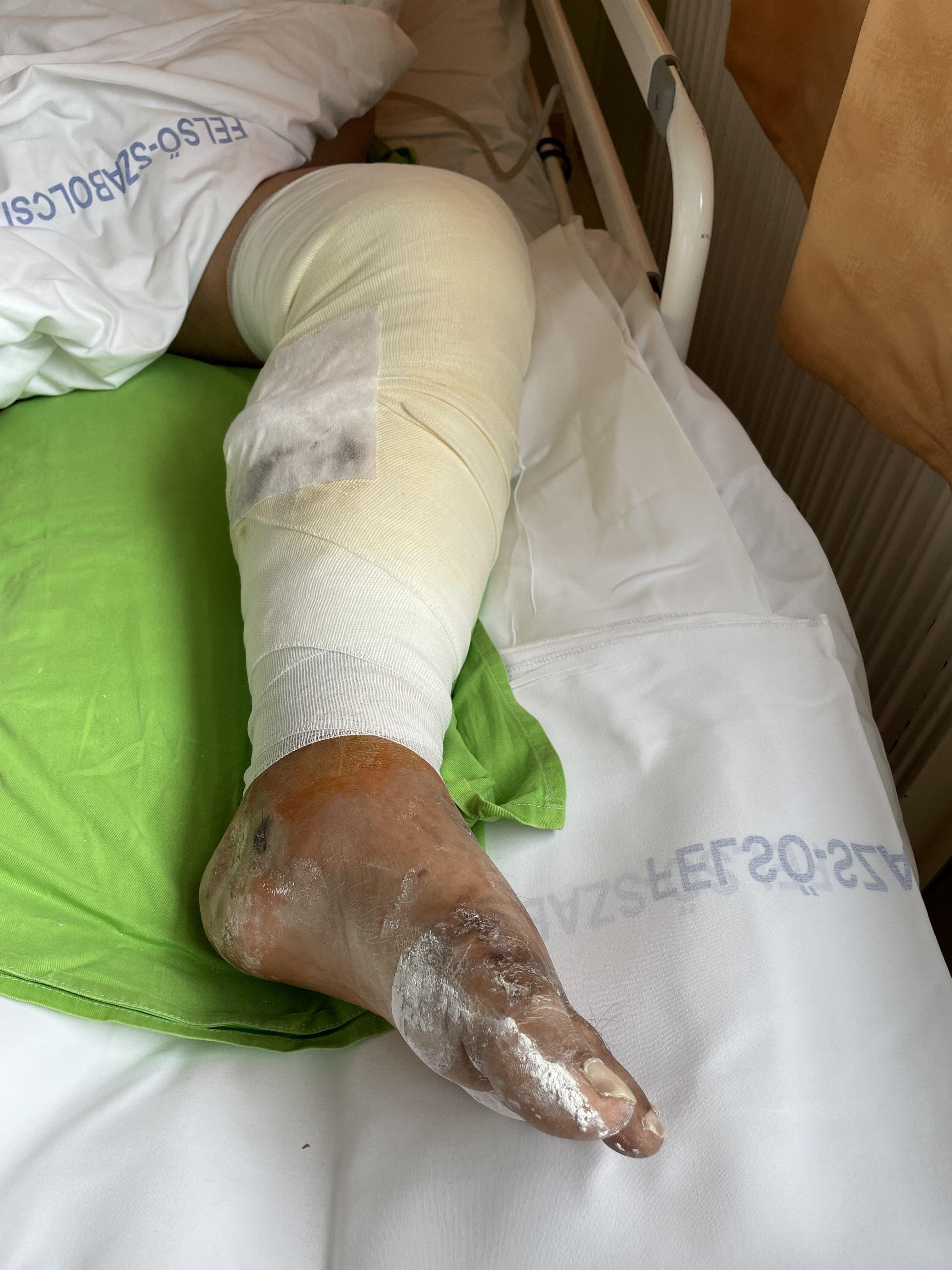 Szepticus láb
Fixatőr átkötése a beteg ágyában
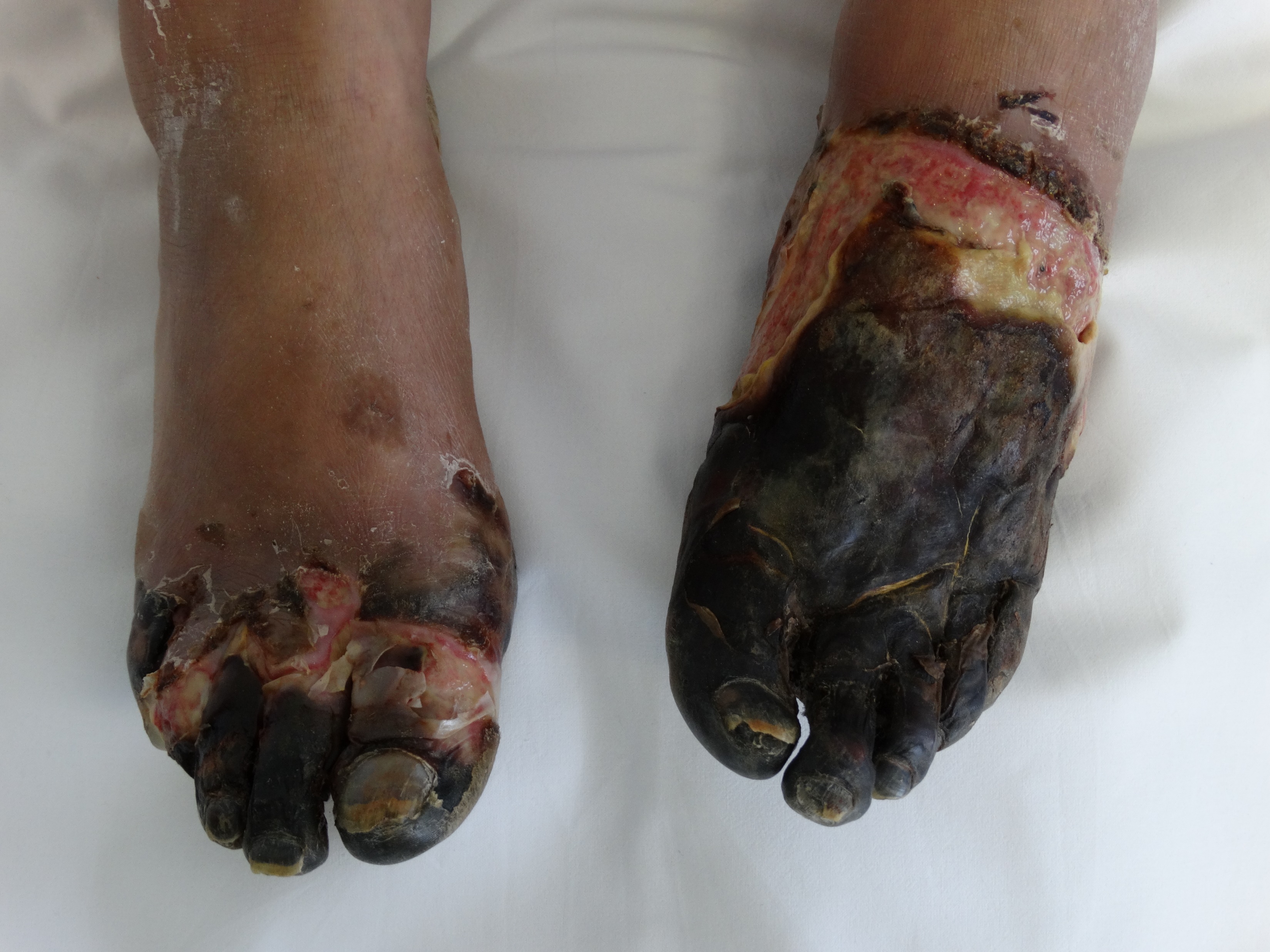 Fagyott beteg keze és lába
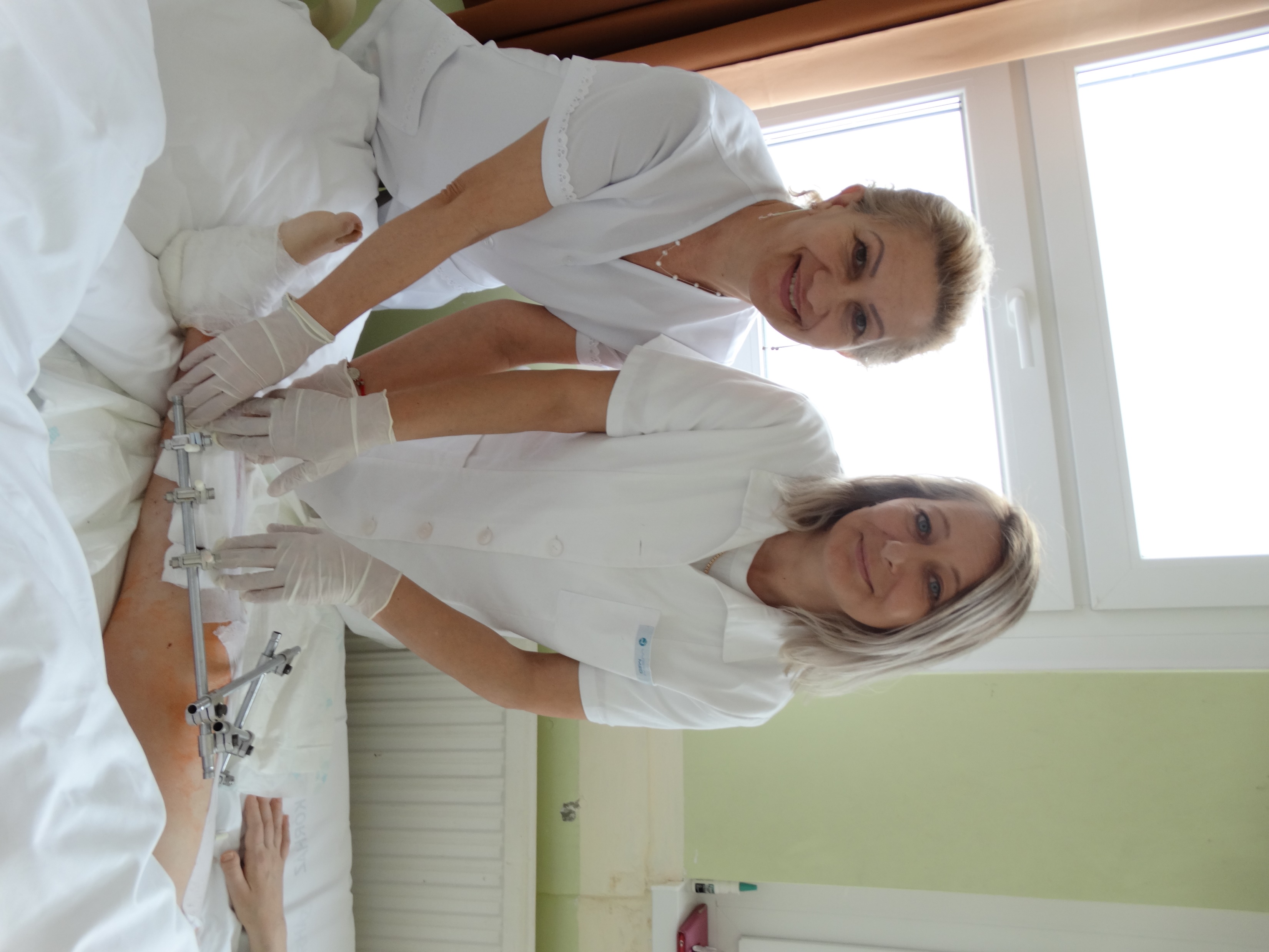 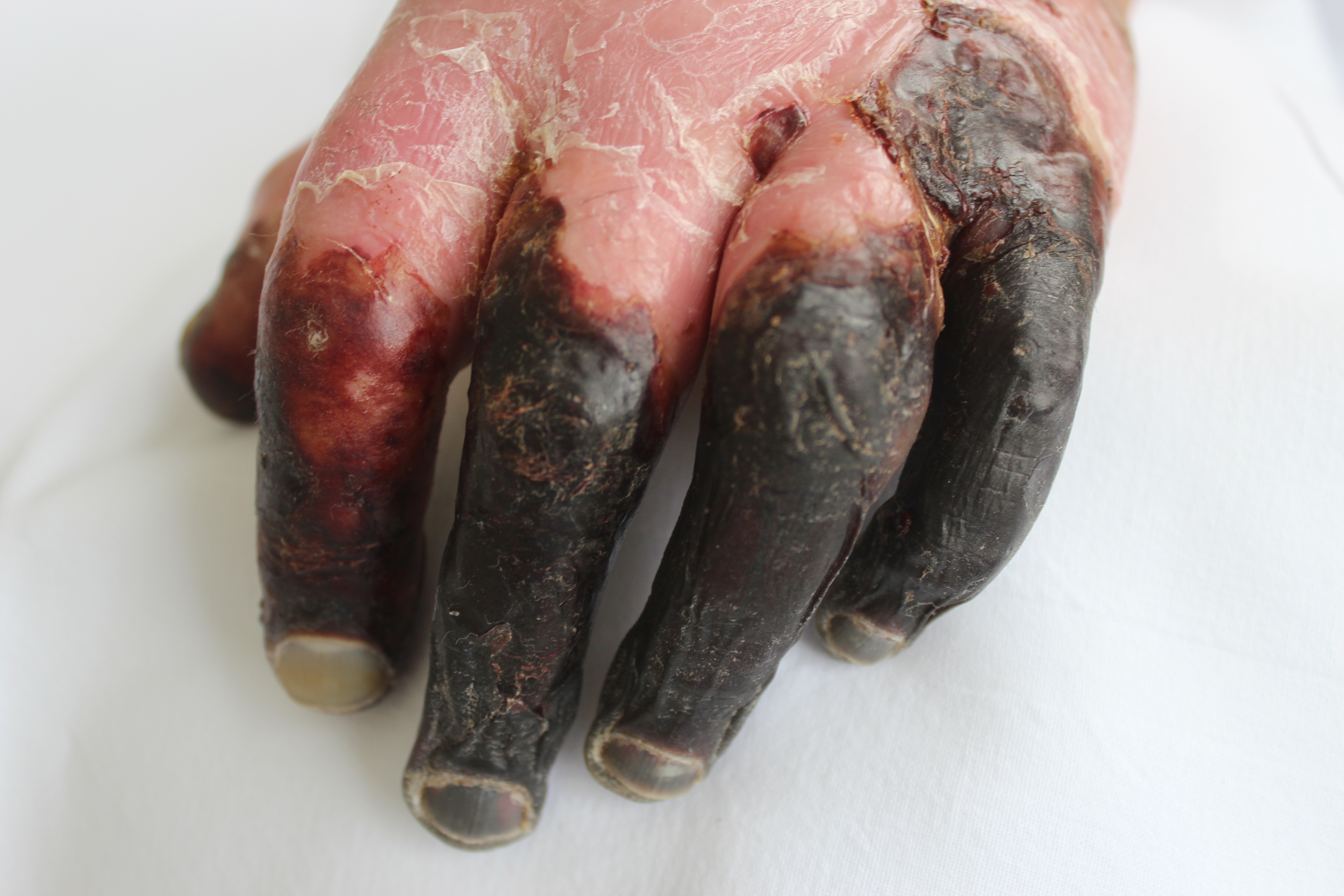 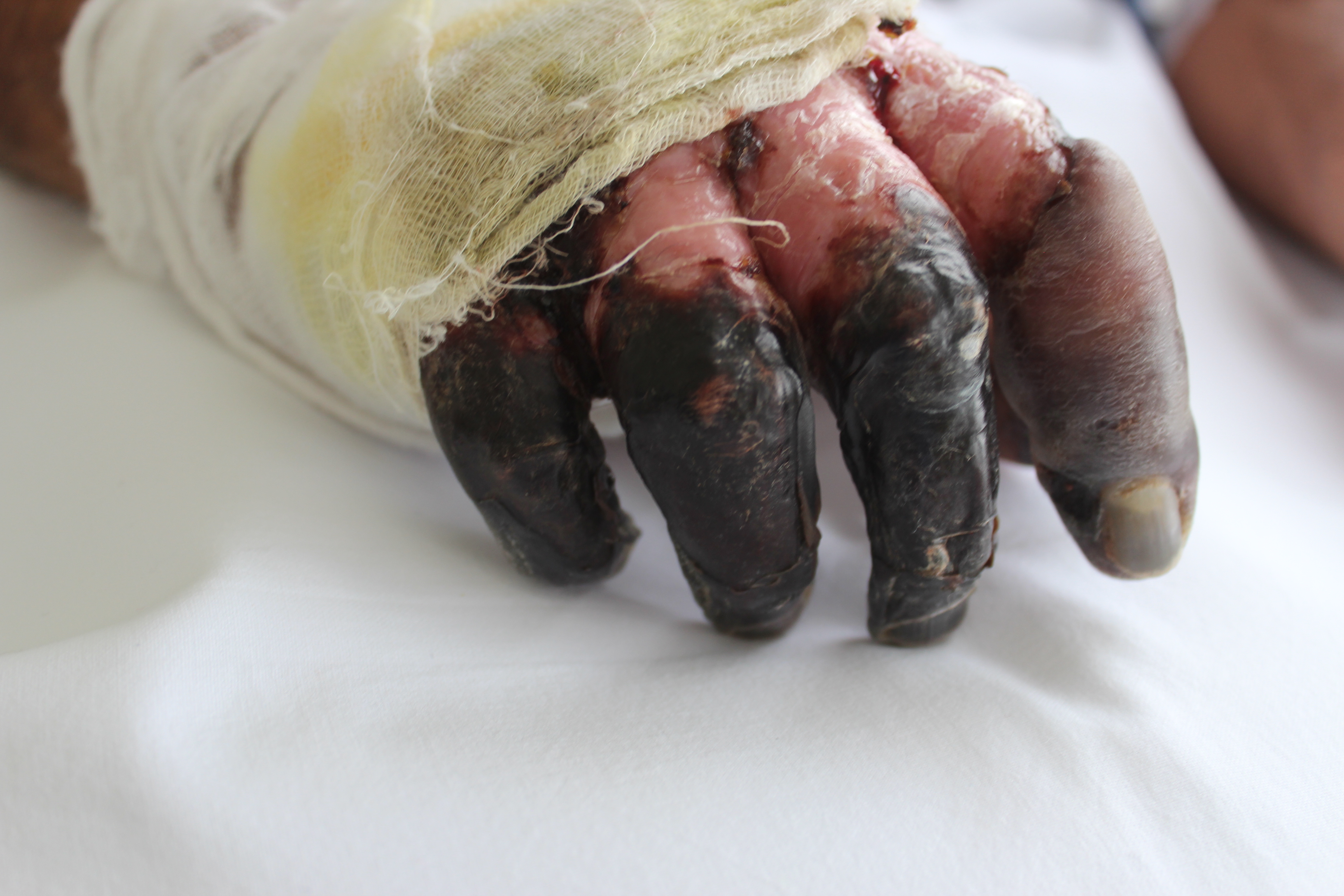 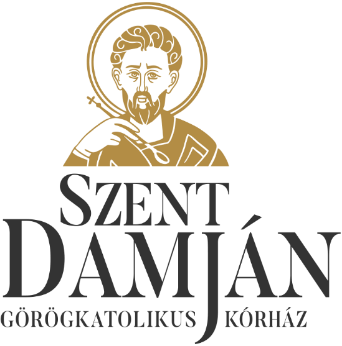 Minőségirányítás – dokumentációk a műtétekhez kapcsolódva
Bizonylati Albumból
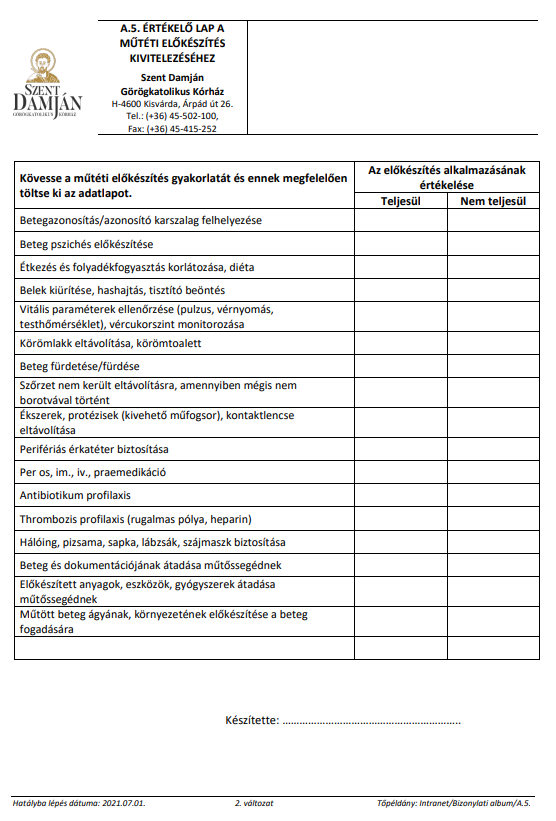 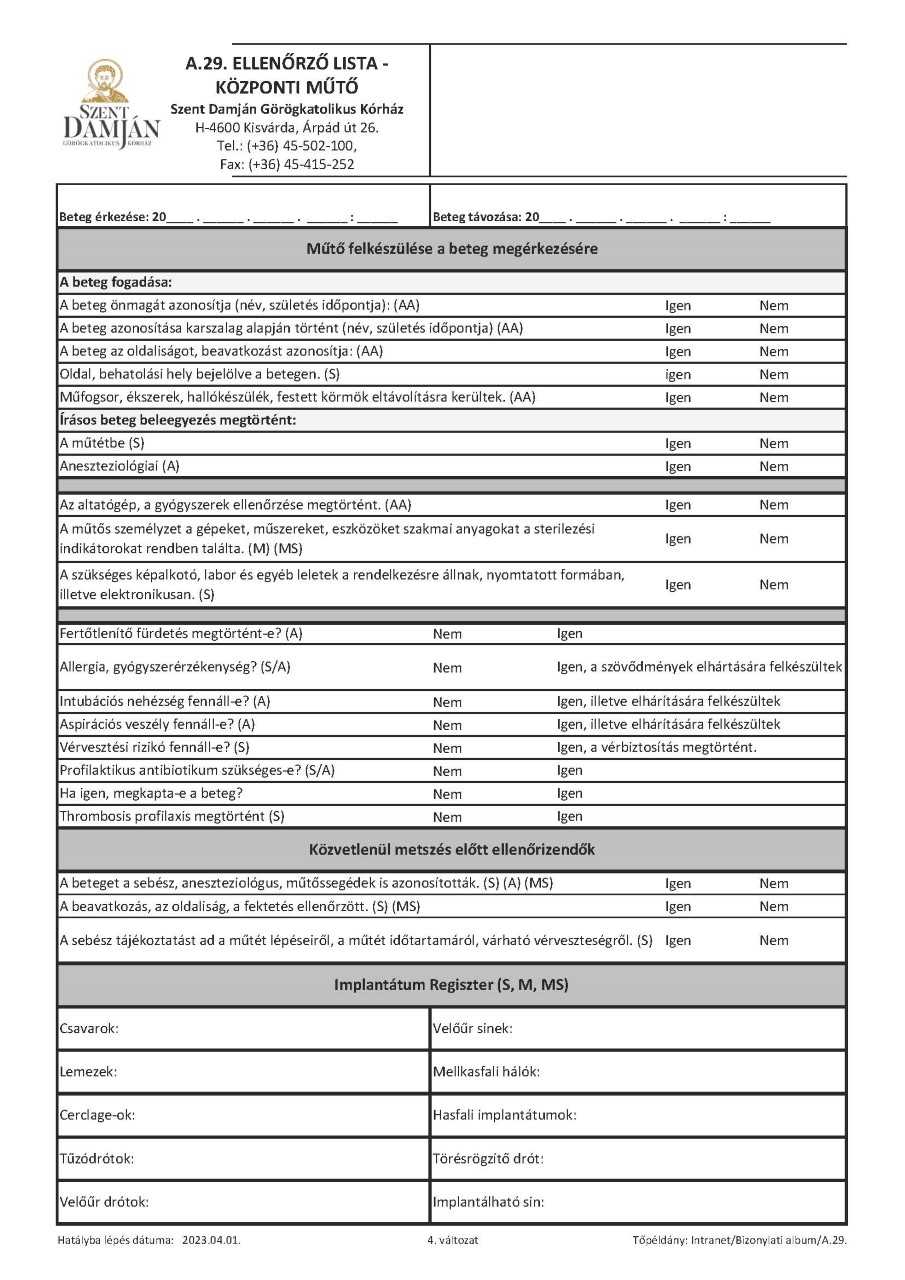 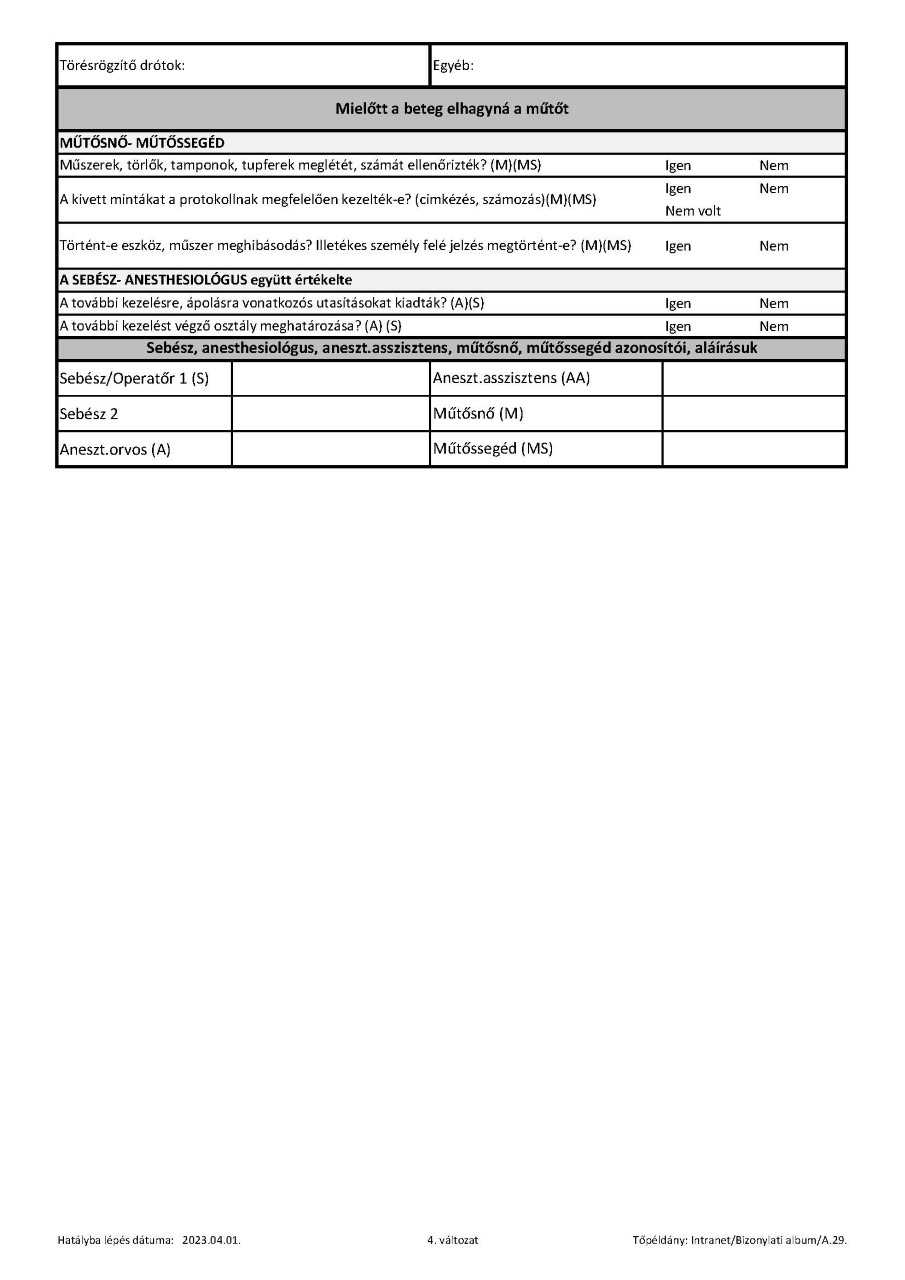 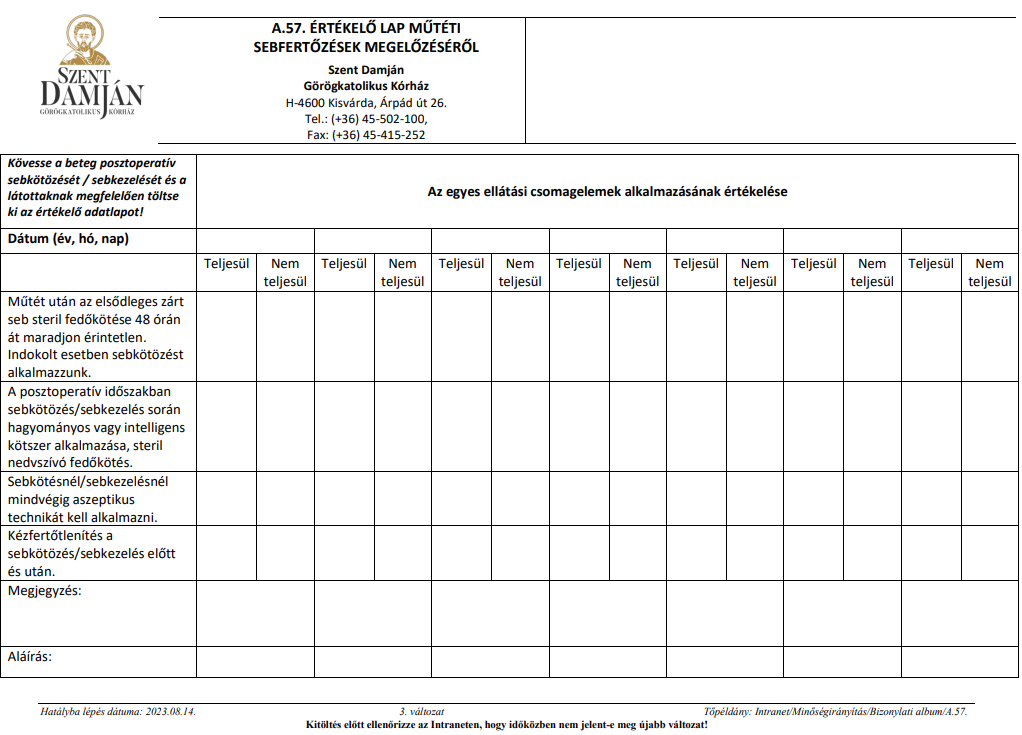 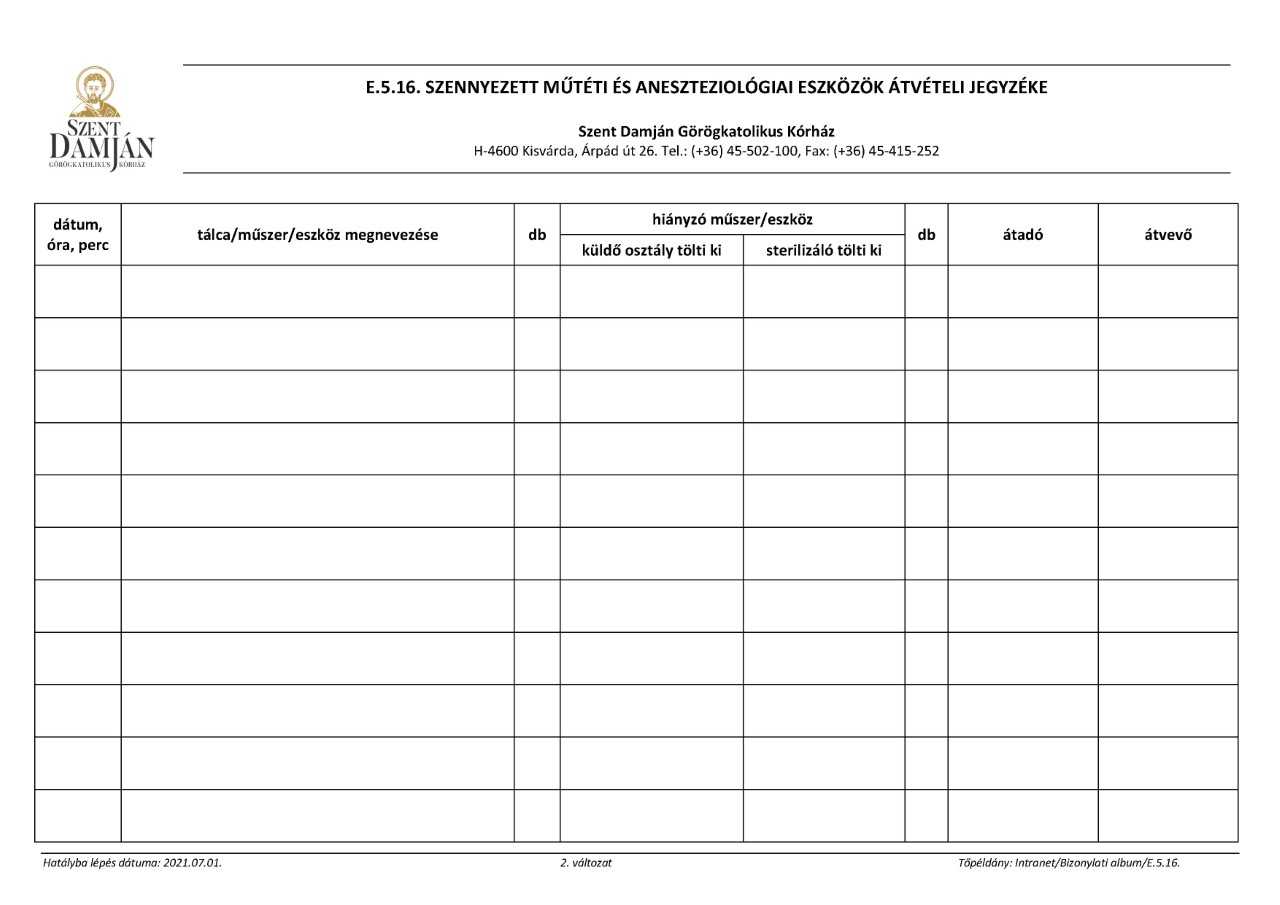 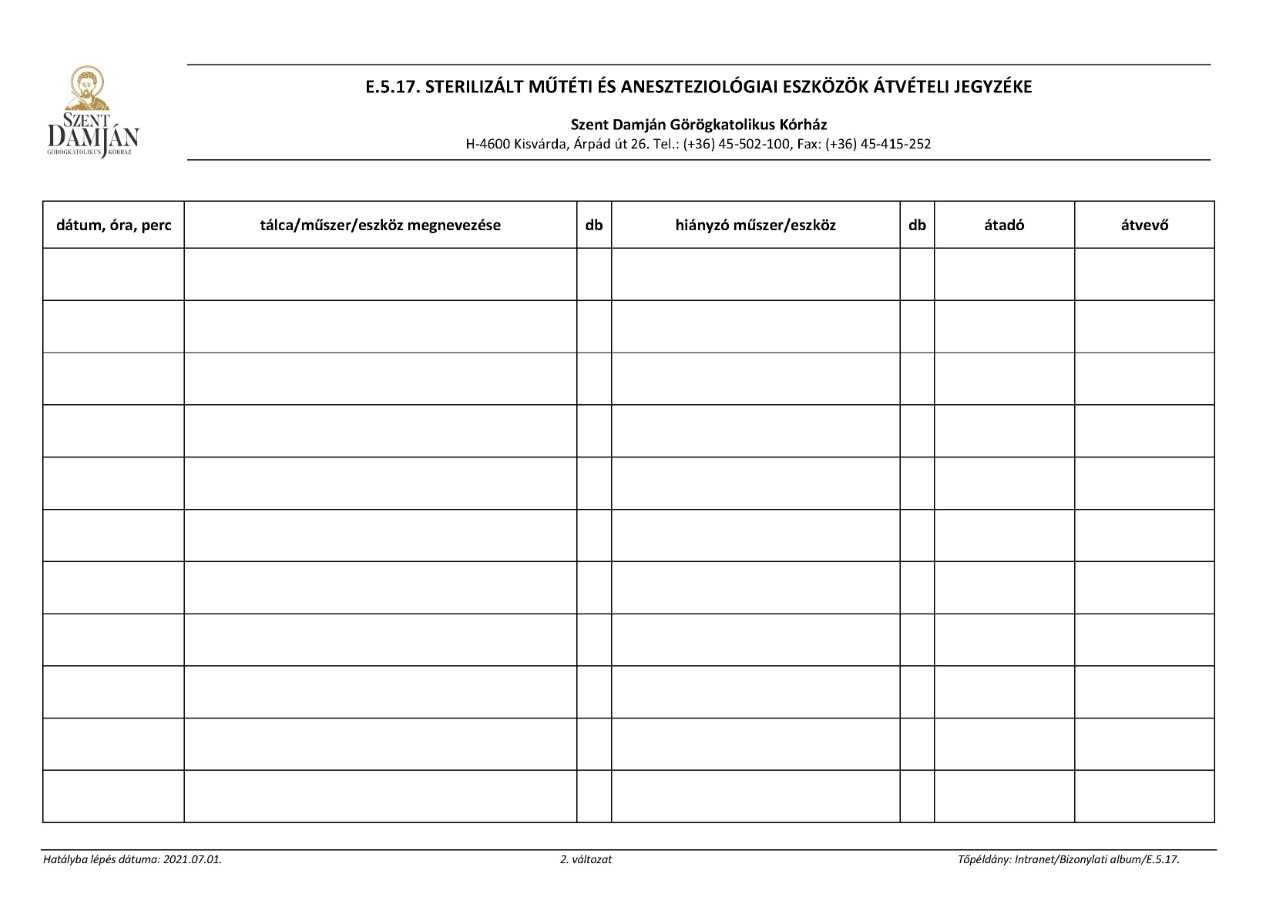 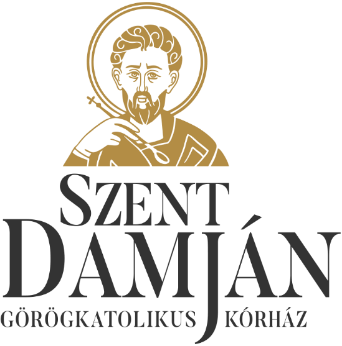 A sebészeti szakma szépsége és nehézsége….Fontos, hogy a beteg biztonságban legyen!
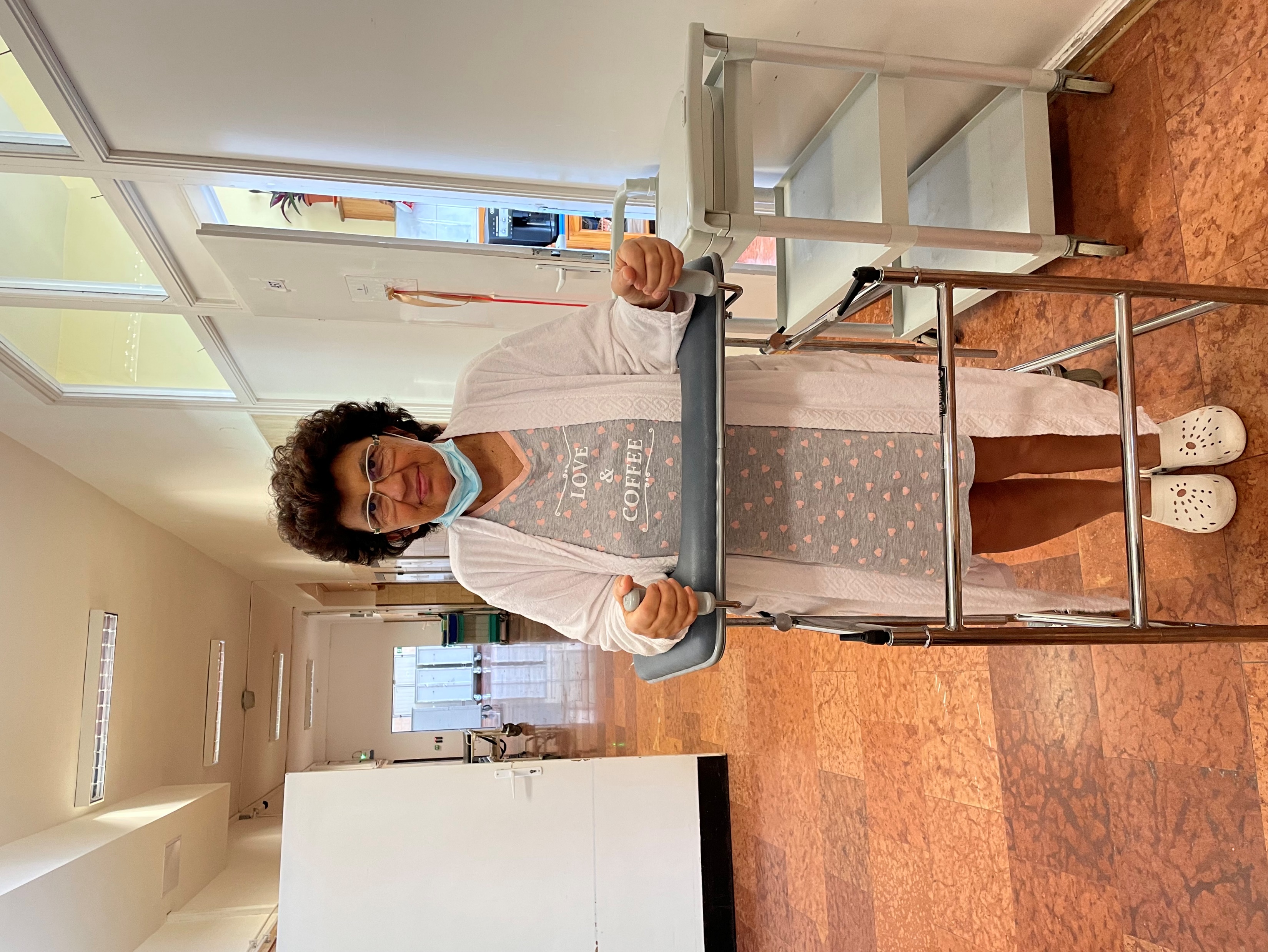 AZ ISTEN A NEHÉZ UTAT MINDIG AZOKNAK ADJA, AKIKRŐL TUDJA, HOGY VÉGIG IS FOGNAK MENNI RAJTA.”
(Léria Dipán)
KÖSZÖNÖM MEGTISZTELŐ FIGYELMÜKET !